Государственное бюджетное общеобразовательное учреждение 
«Центр образования города Гудермес»
Из опыта работы по использованию образовательной платформы ЯКласс
ЯКласс - это платформа электронного образования для школ, обучающая площадка для школьников и их родителей, главный помощник в получении знаний.
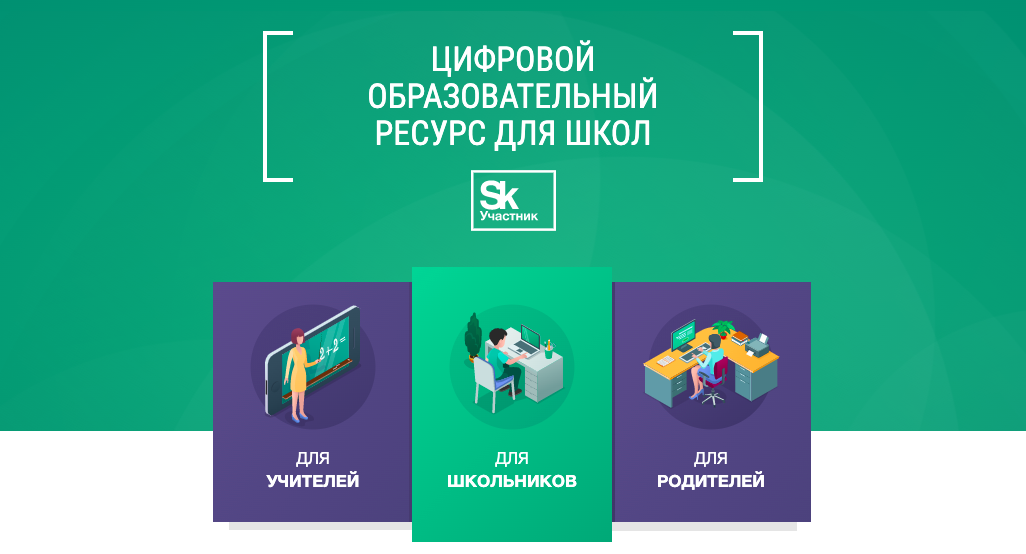 План мероприятий участия в онлайн-проекте «Якласс» включает в себя:
участие в форуме;
семинар «Особенности использования цифровой образовательной платформы в обучении»;
представление видеоинструкции по использованию ЯКласс в педагогической деятельности работа с группой учащихся (сертификат пользователя);
выступление на заседаниях ШМО, педагогическом совете, родительском собрании;
мастер-класс «Использование цифровой платформы в подготовке к ВПР»;
мастер-класс «Создание проверочных работ на платформе ЯКласс;
формирование эффективных образовательных практик.
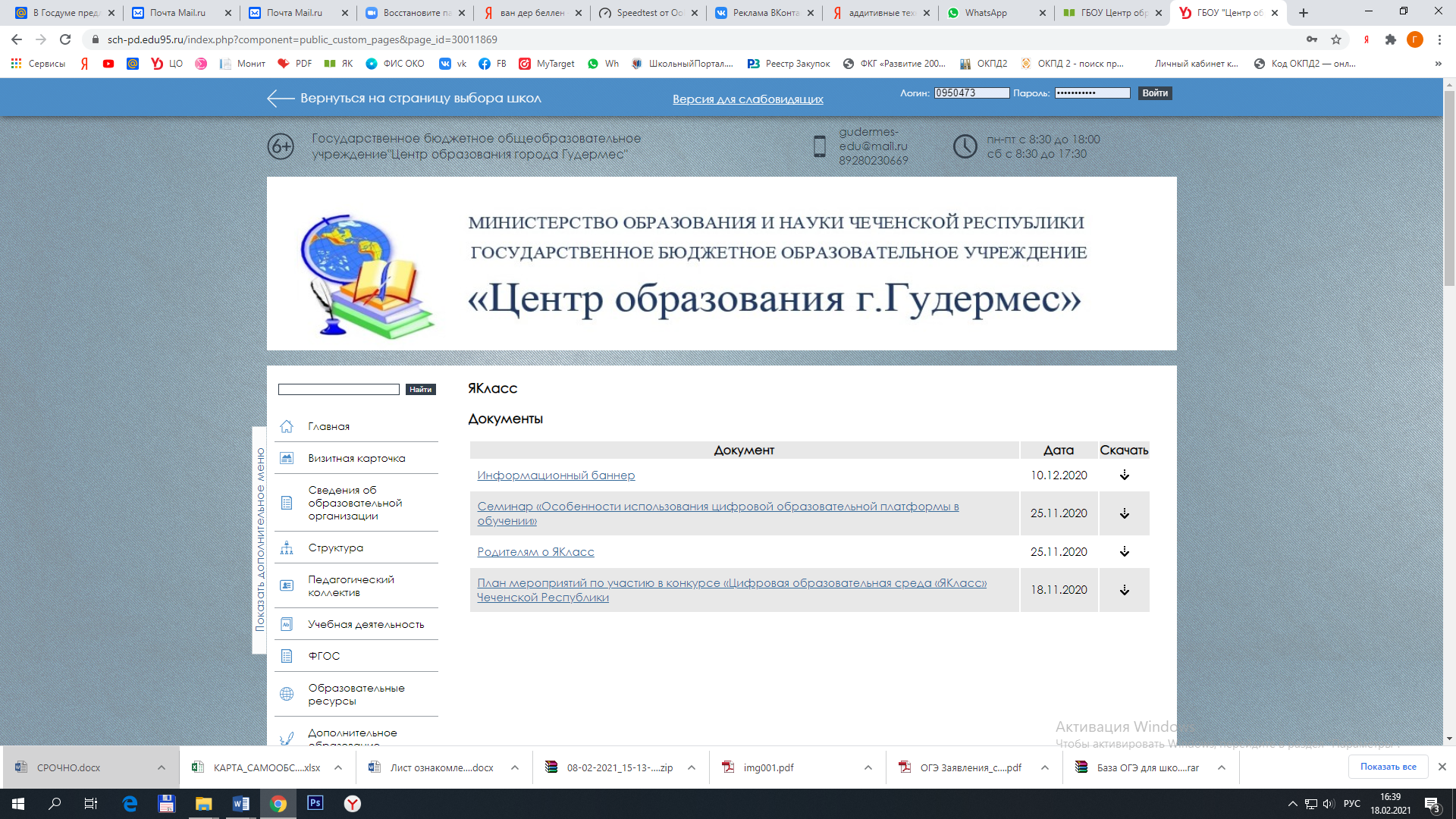 Курсы повышения квалификации
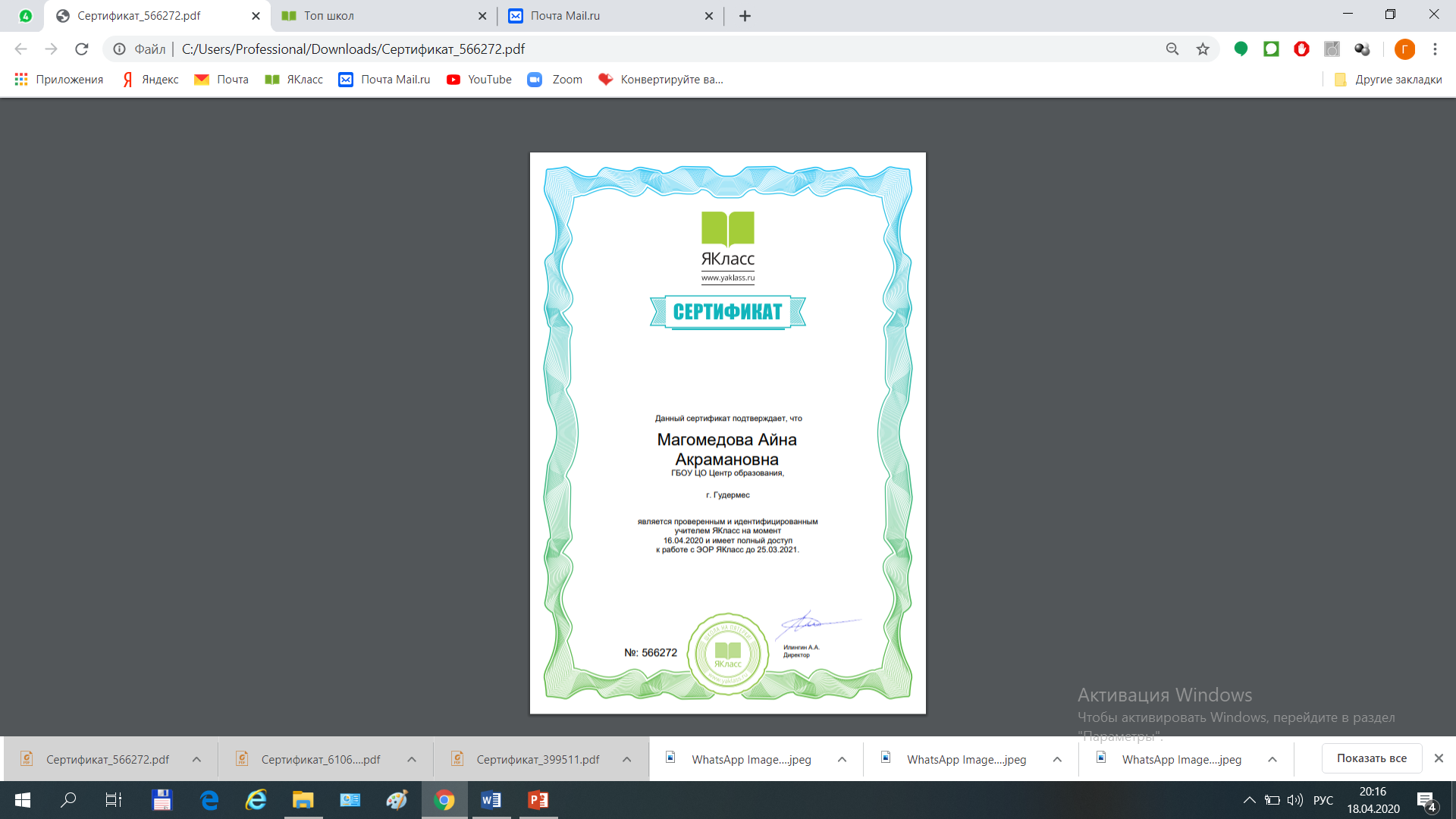 Сертификаты после прохождения бесплатного КПК «Цифровая образовательная среда» :

Апробатор электронных образовательных технологий 

Новатор электронных образовательных технологий
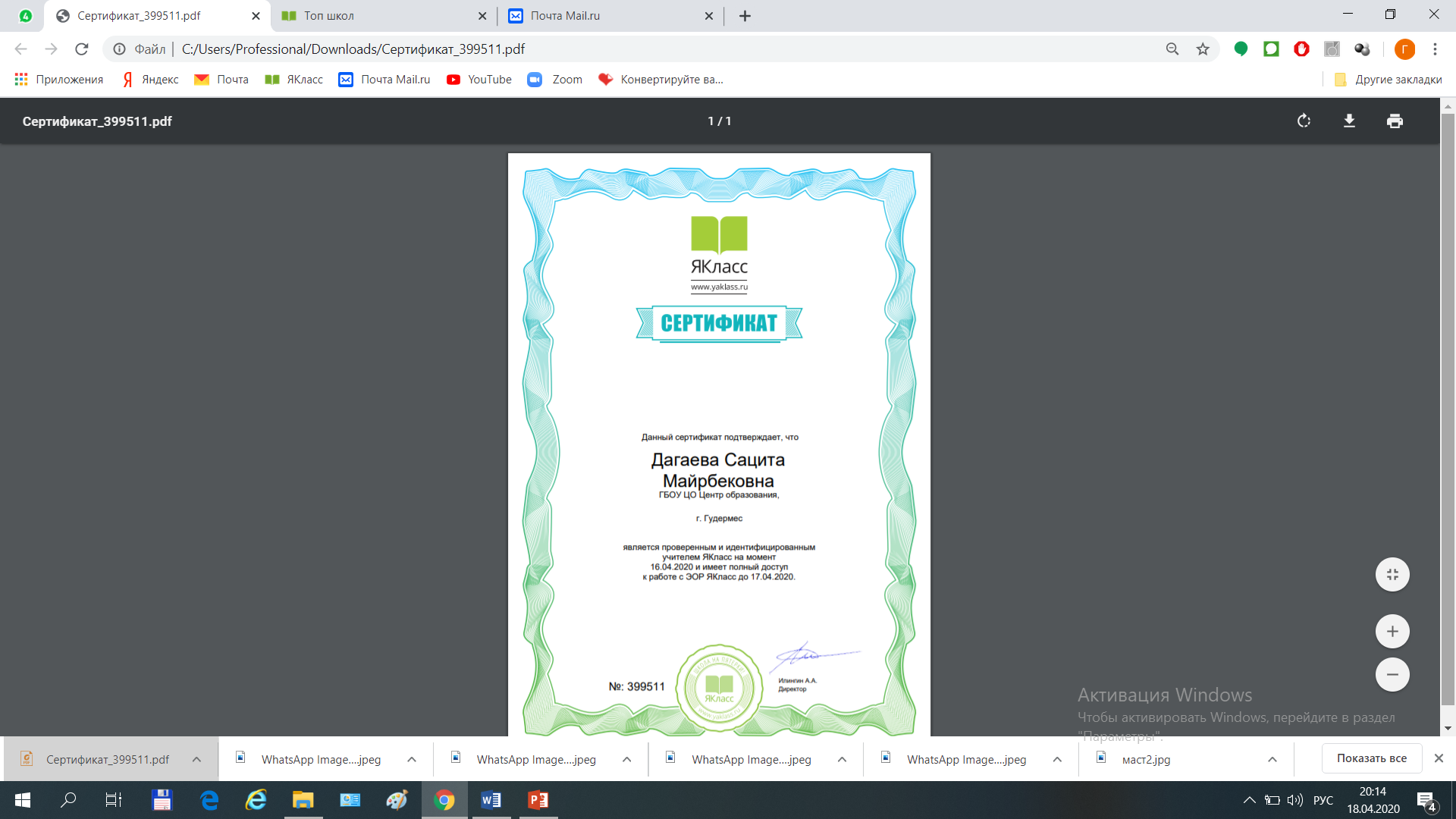 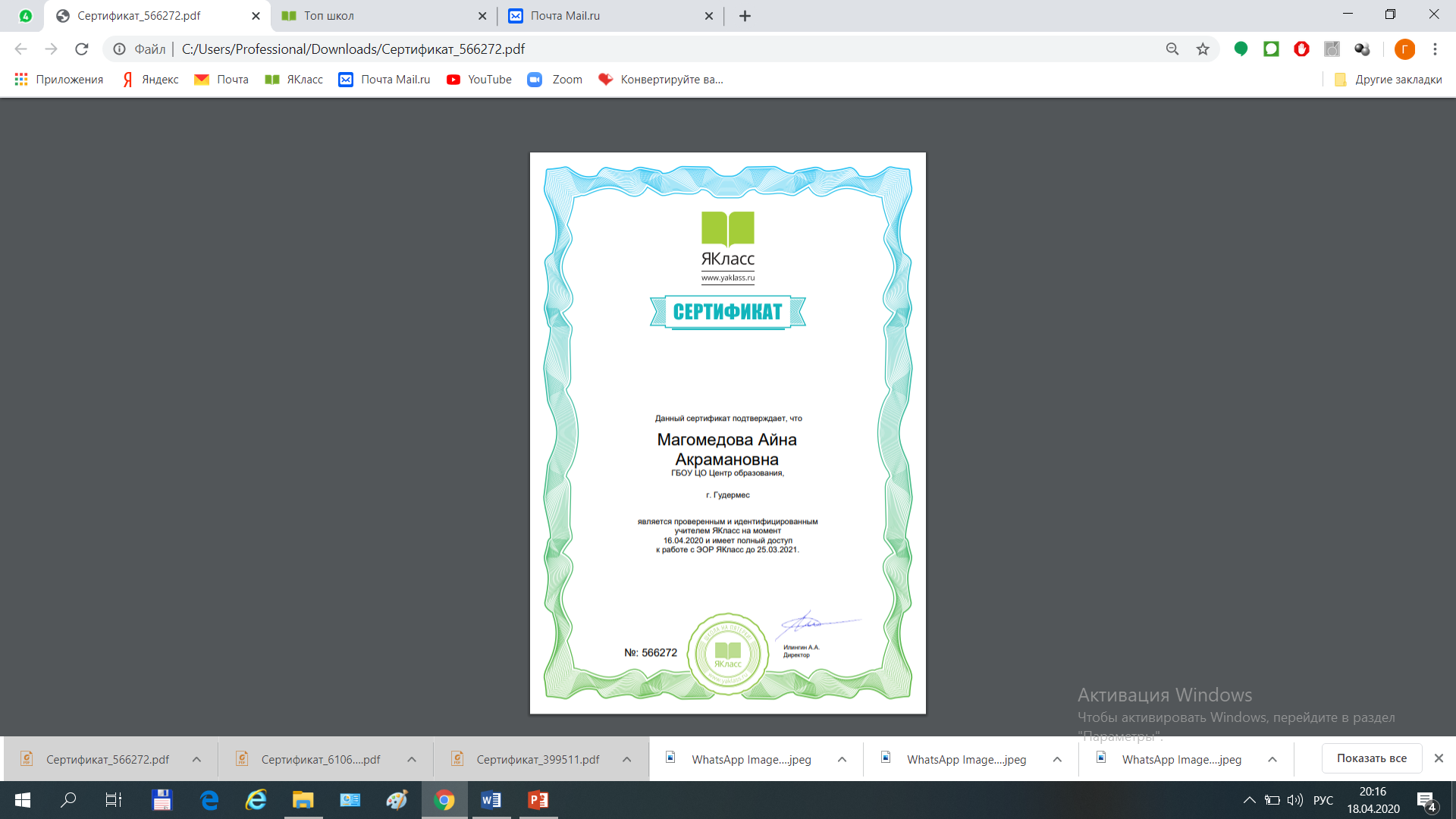 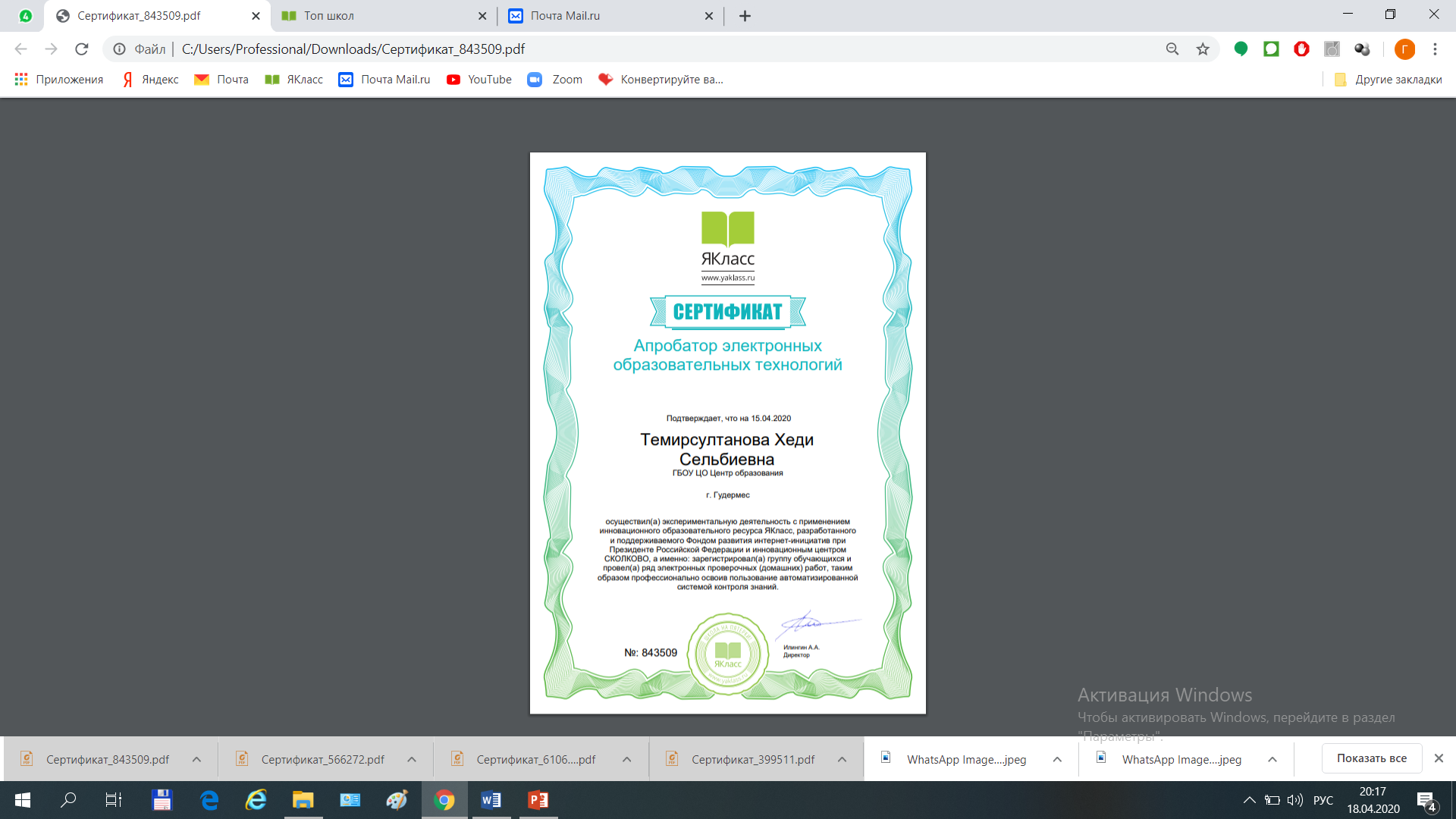 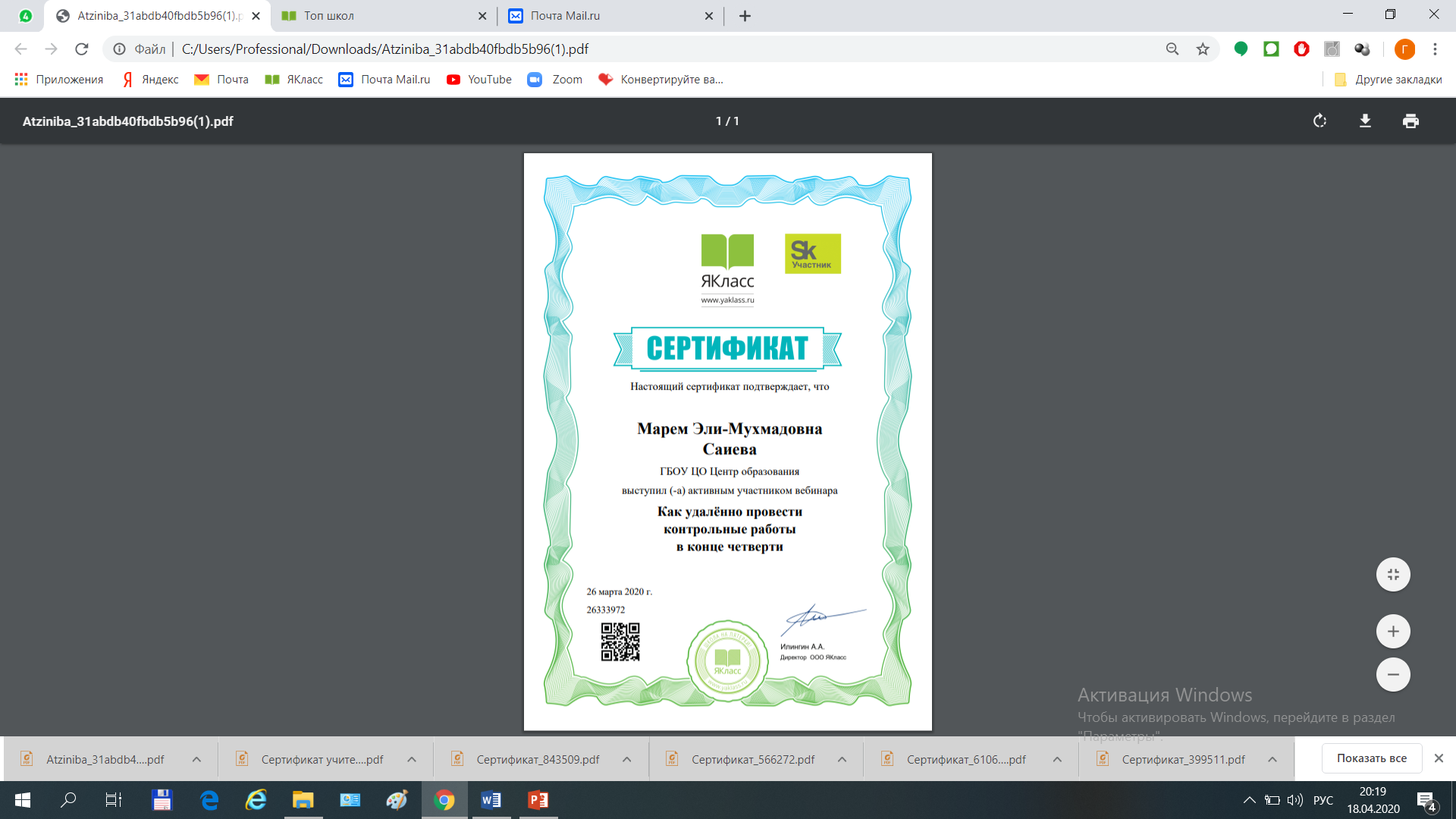 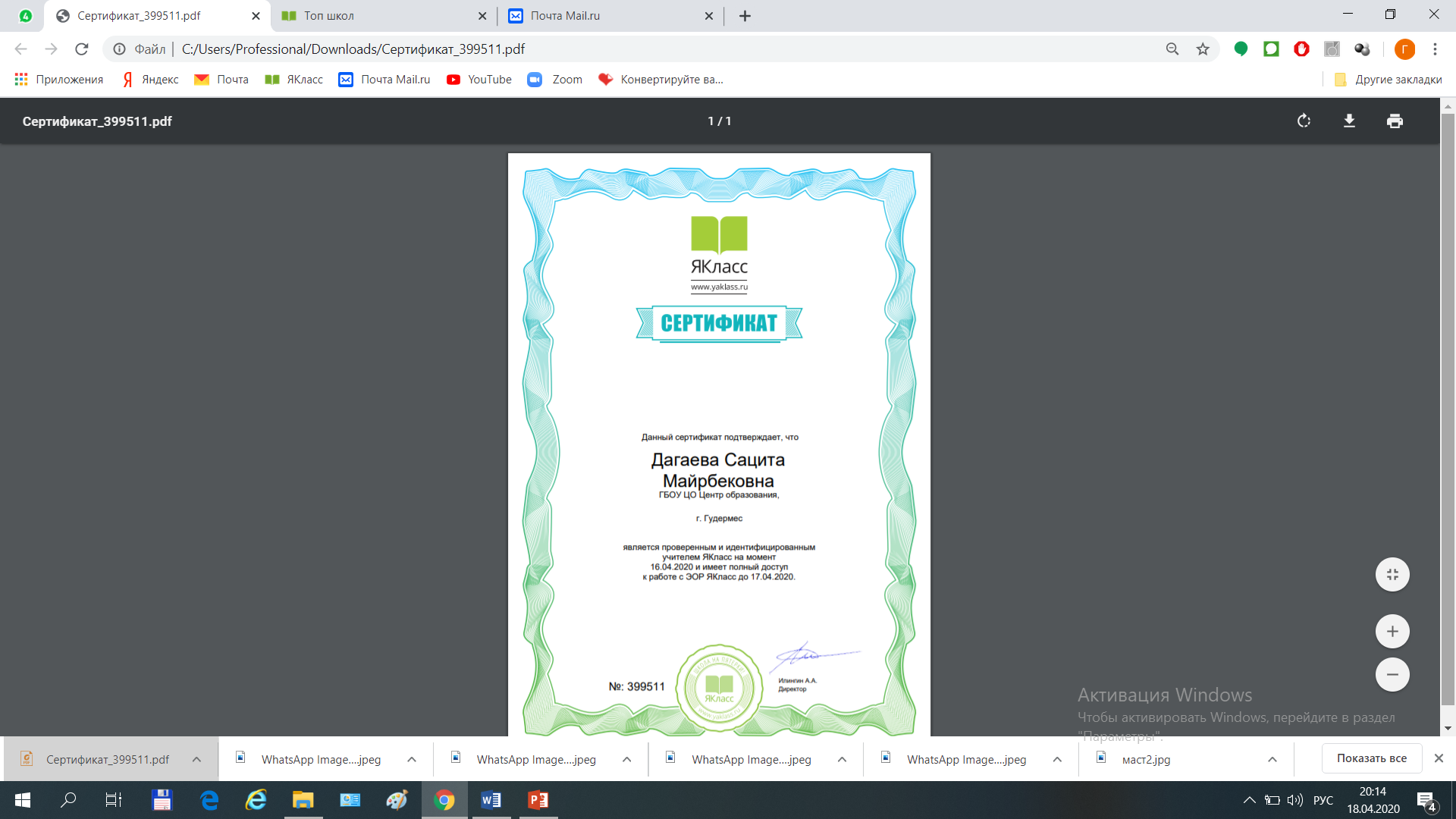 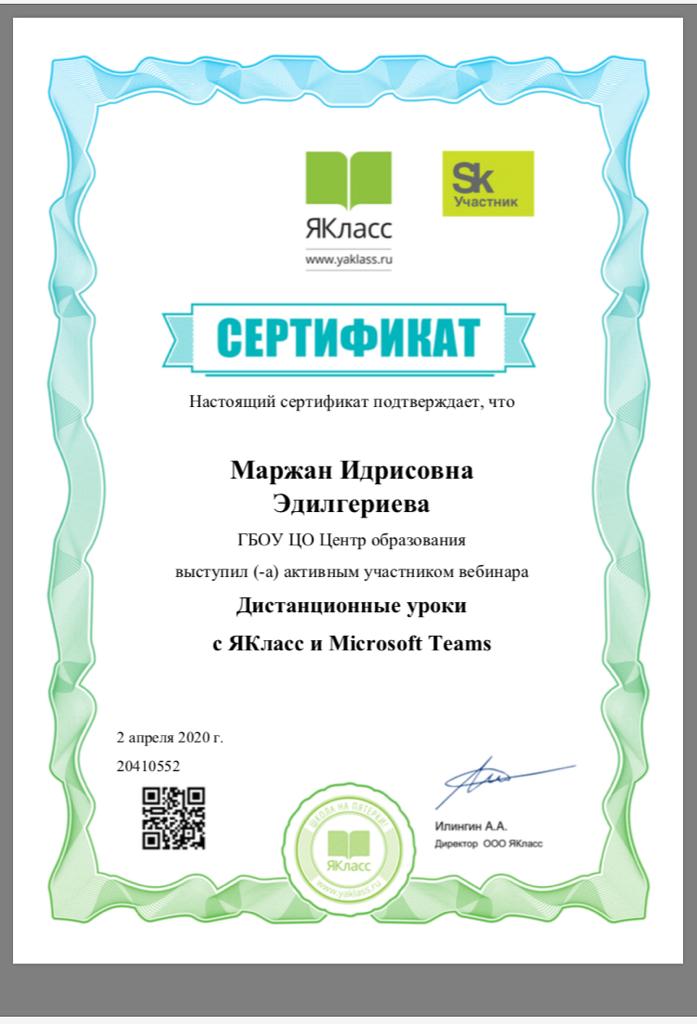 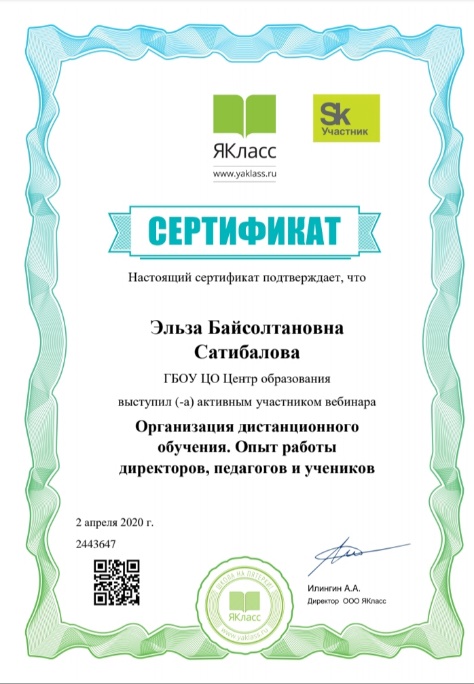 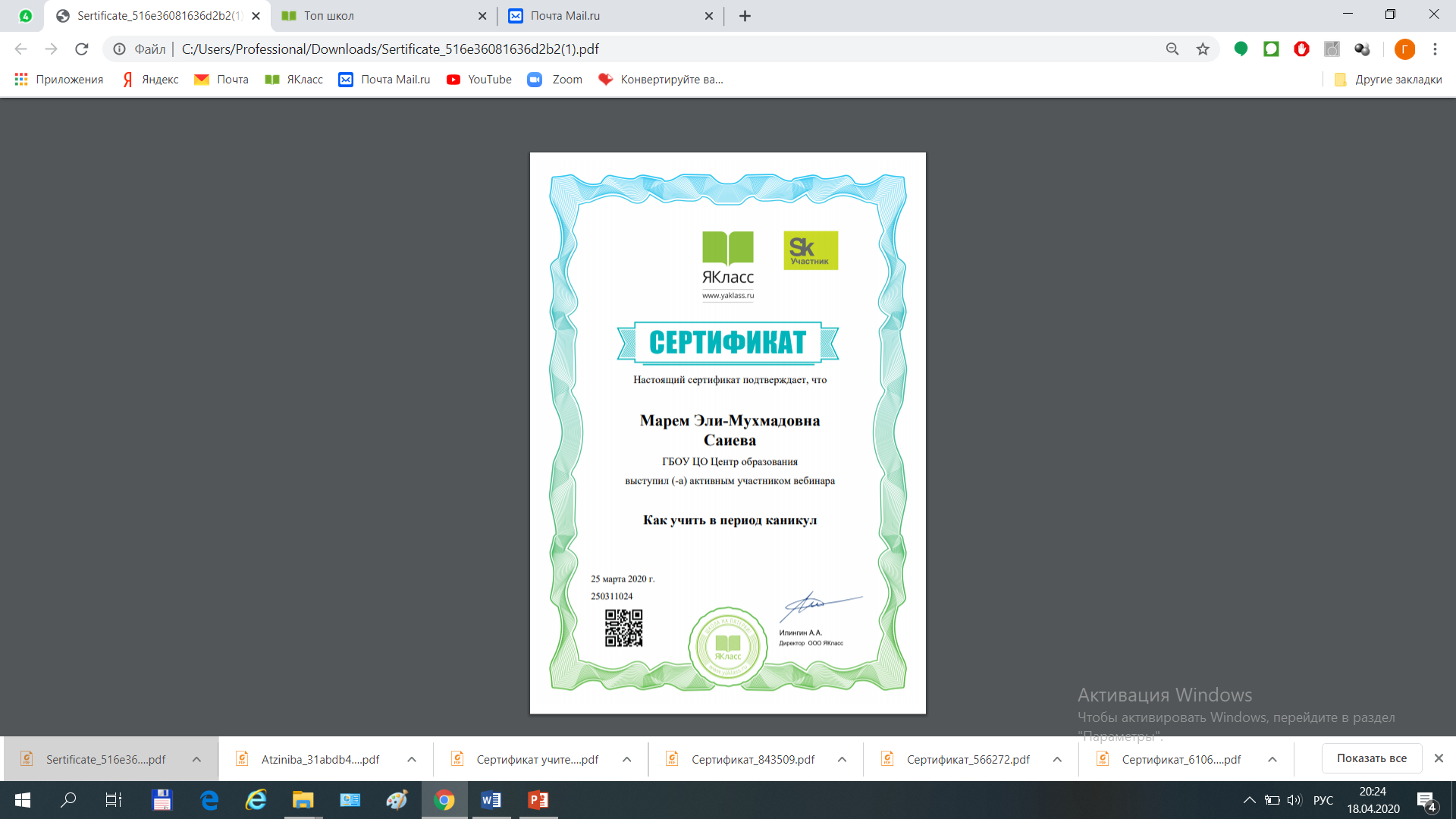 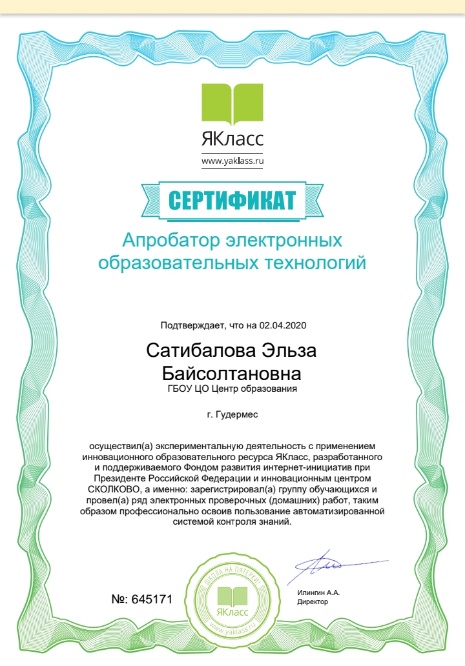 Мастер-класс на заседании МО  по работе с платформой ЯКласс
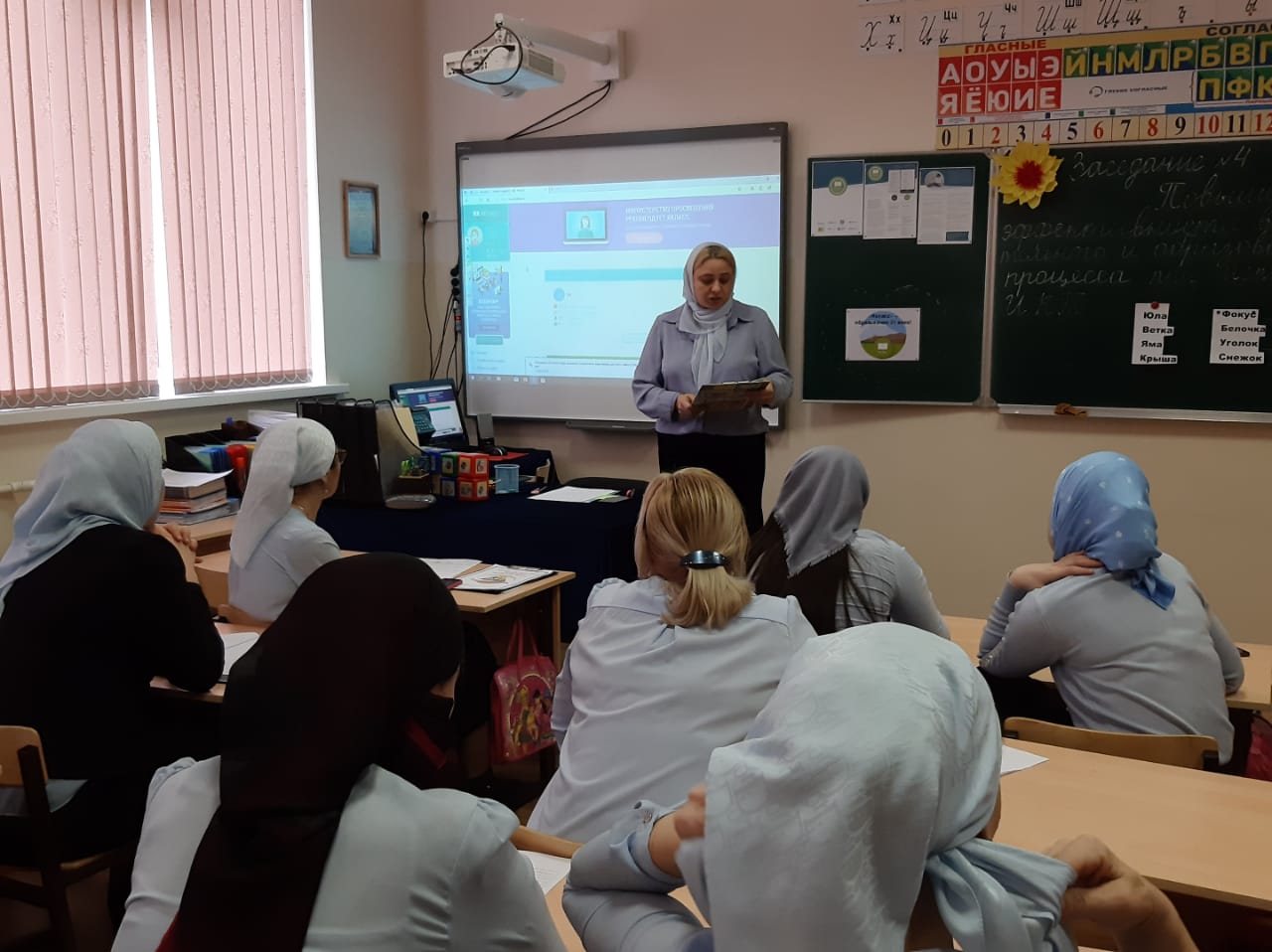 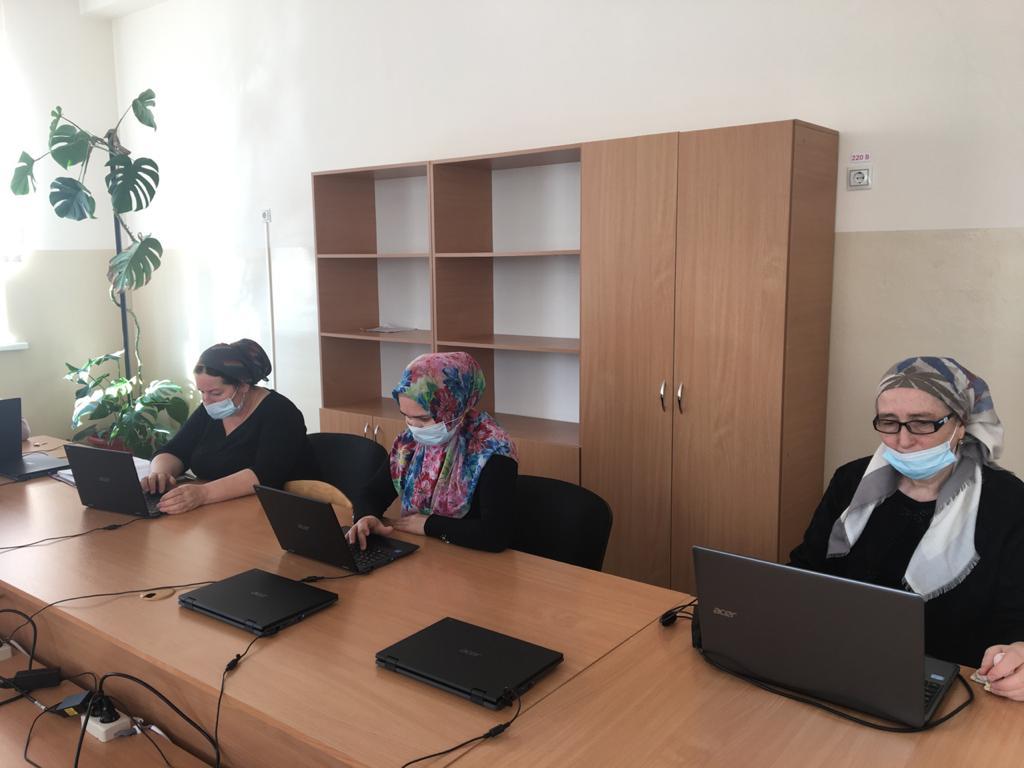 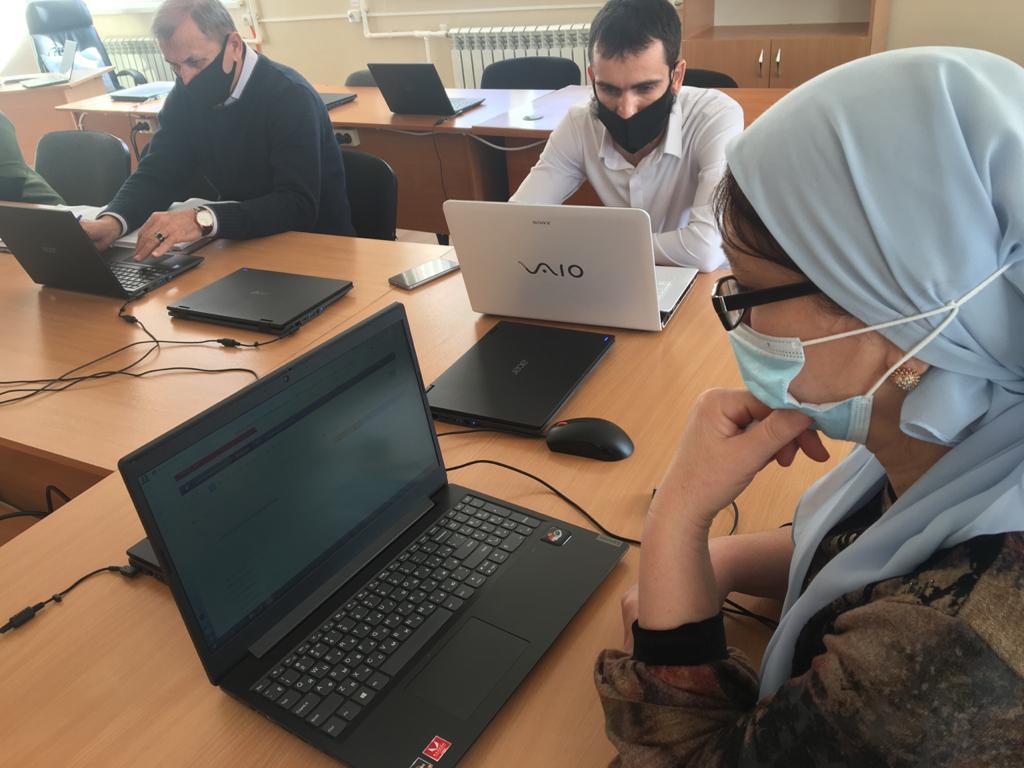 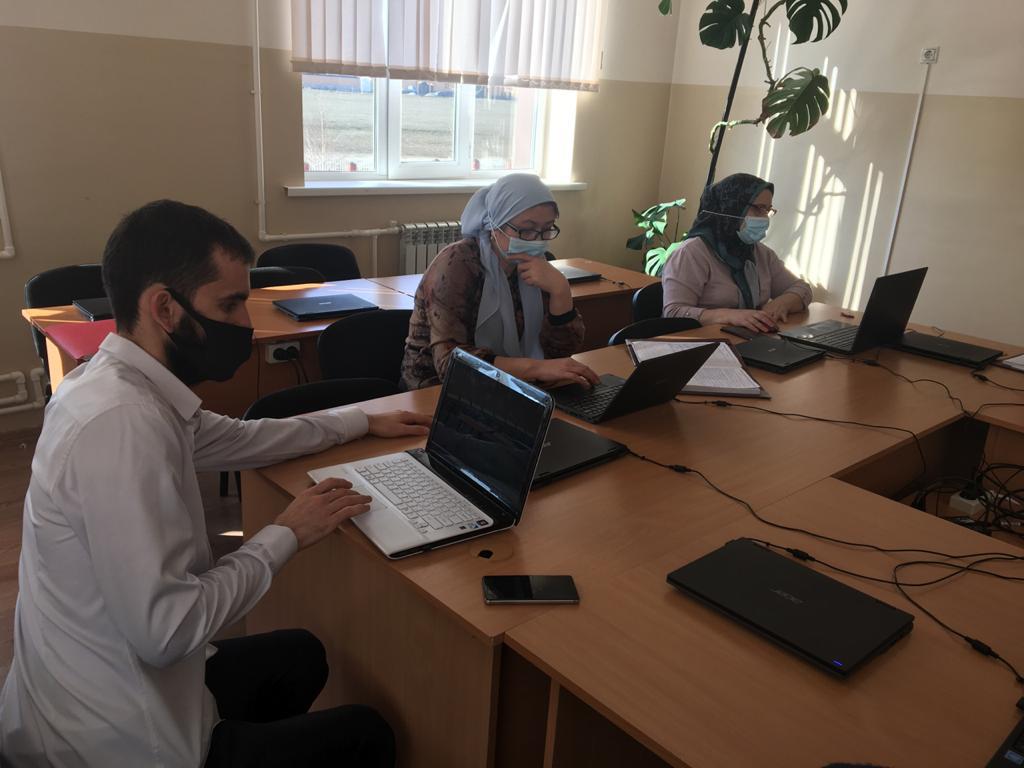 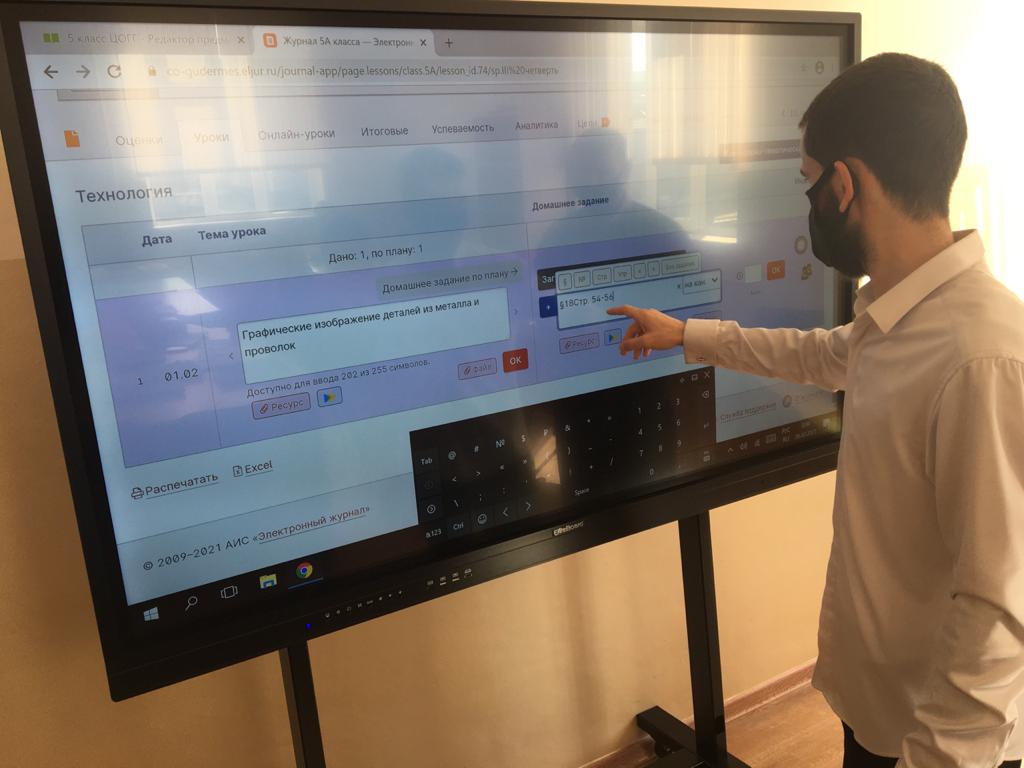 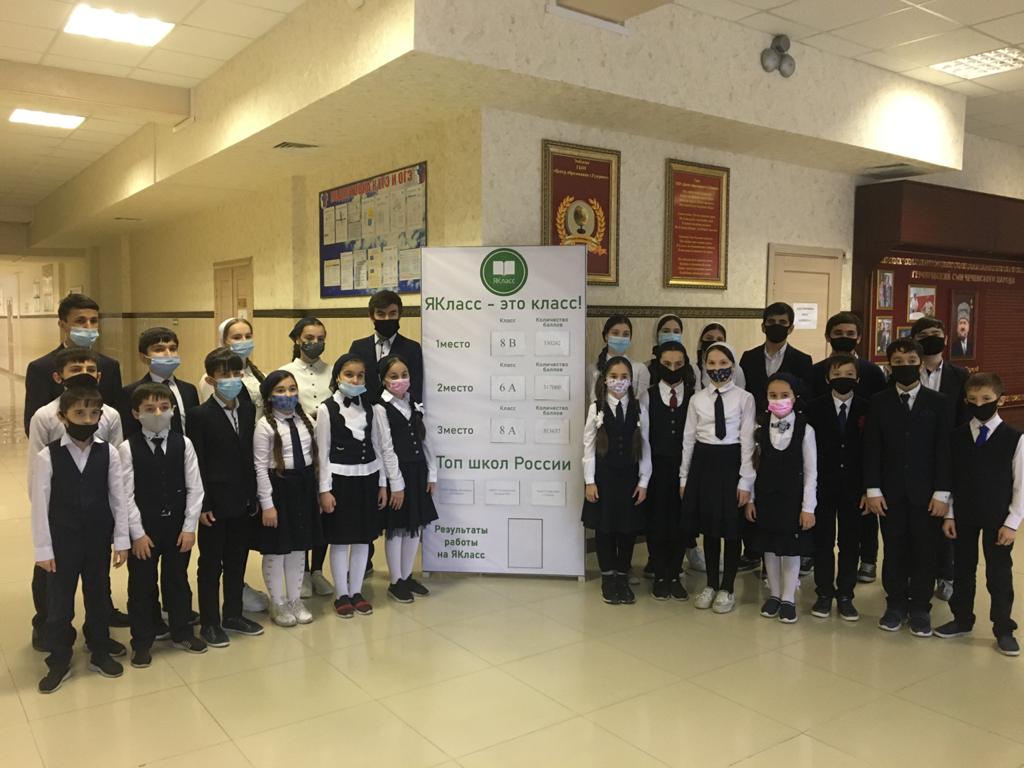 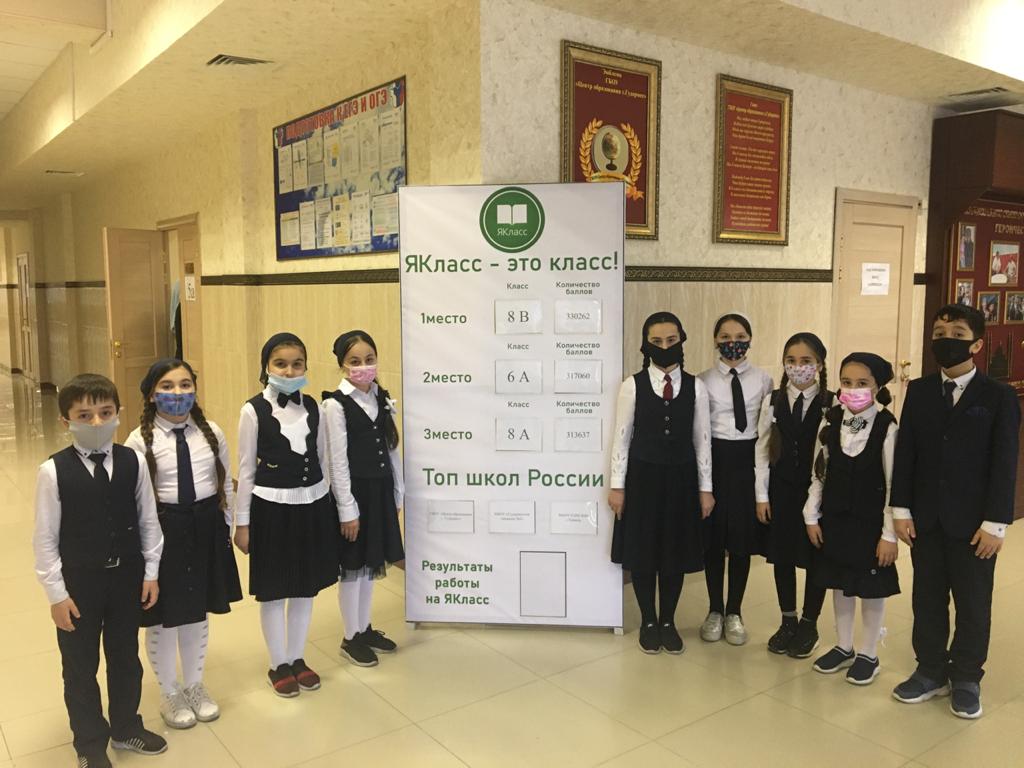 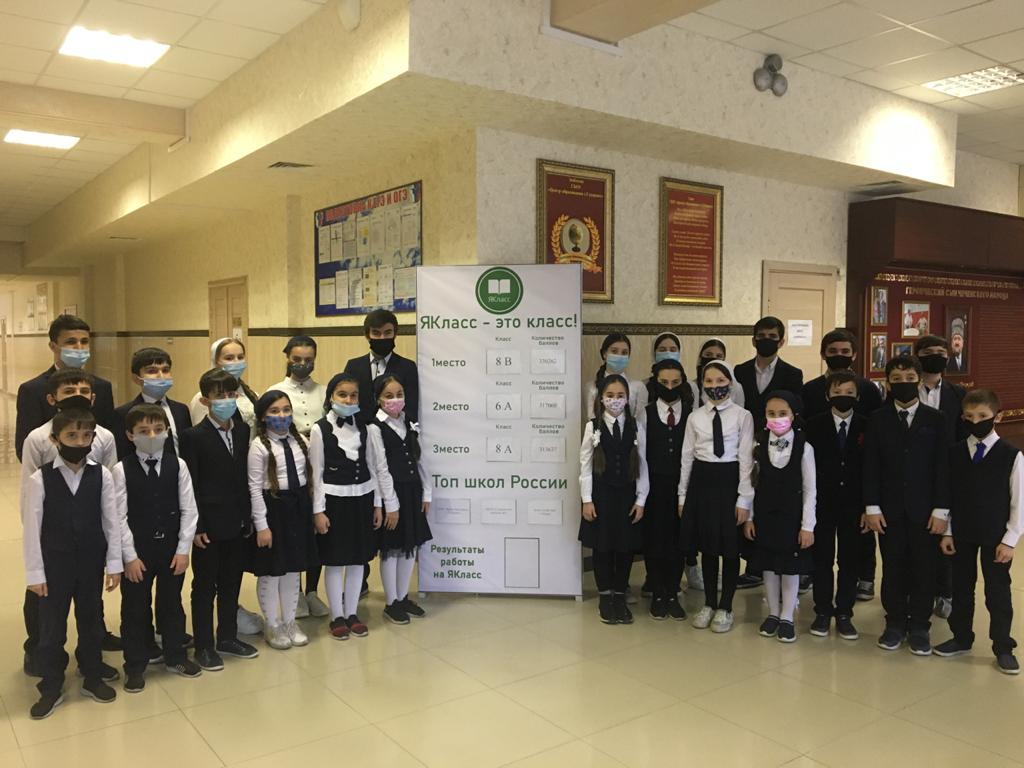 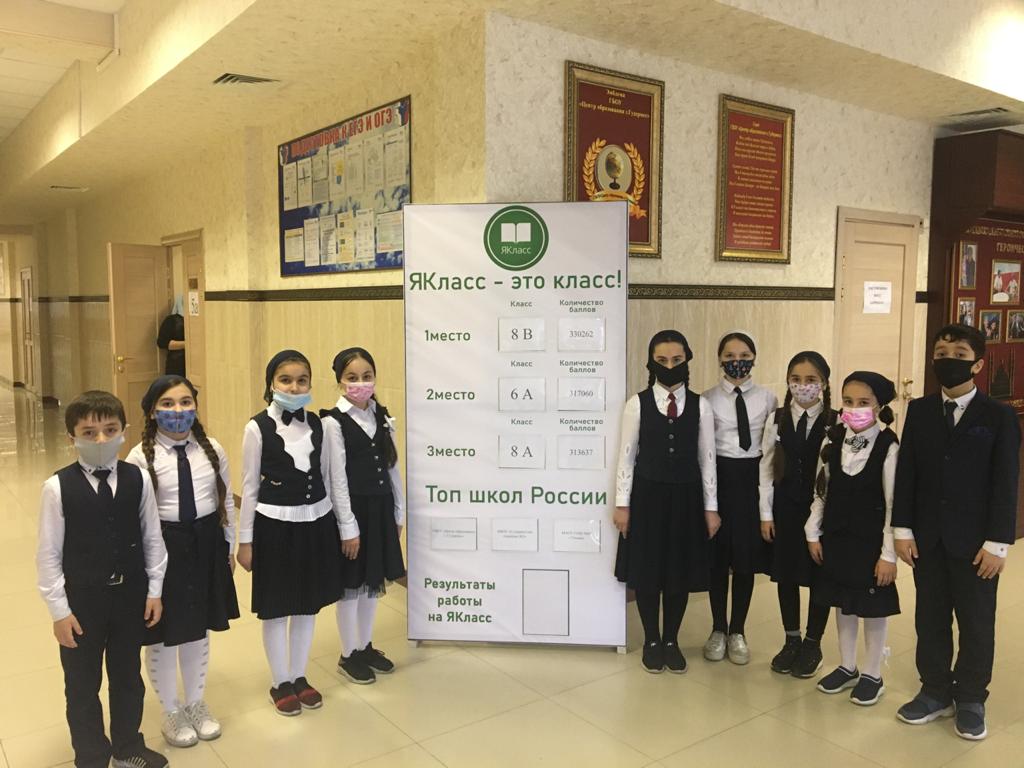 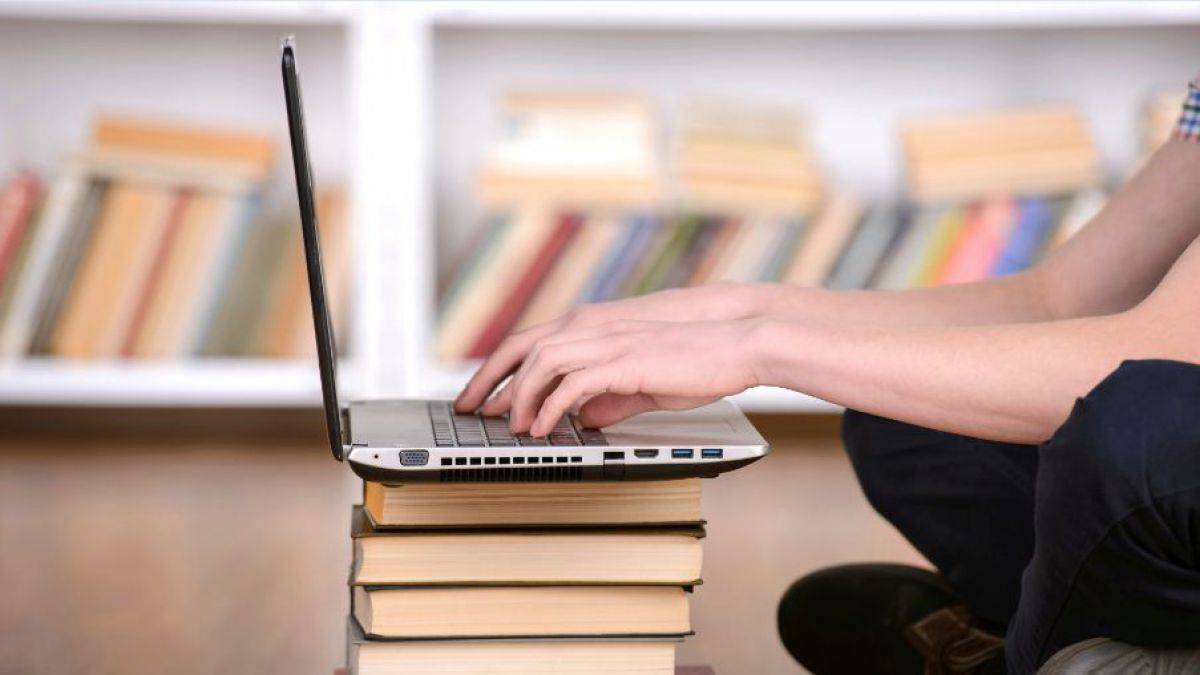 Шаги решения
Мотивация ученика в виде набранных баллов
Теория и алгоритм решения
Обучение на собственных 
ошибках
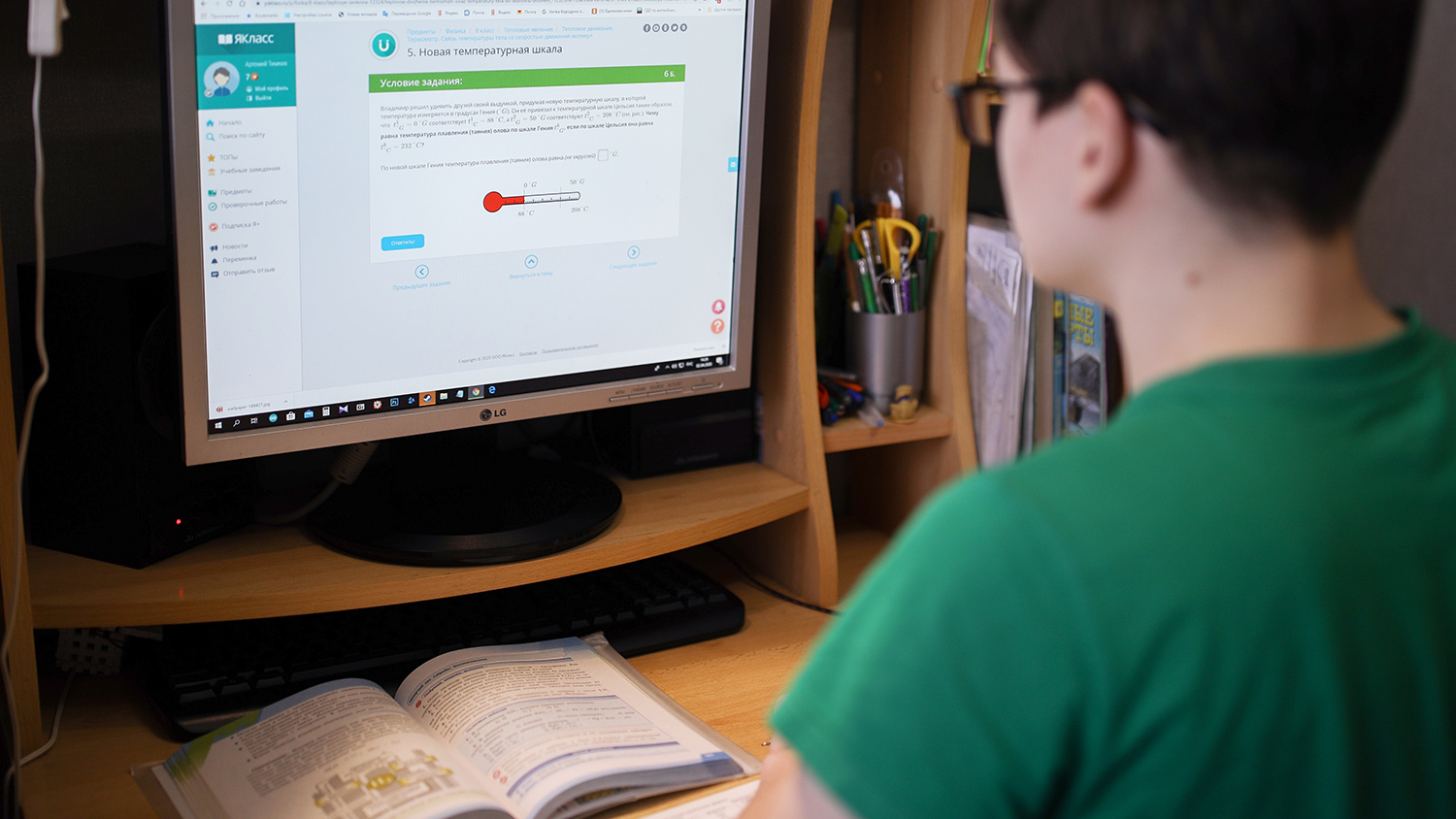 Подготовка к экзаменам
Решение вариантов по заданиям

Симуляция экзамена

Зарабатывание баллов
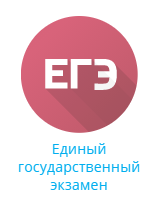 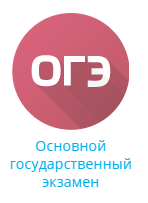 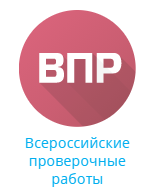 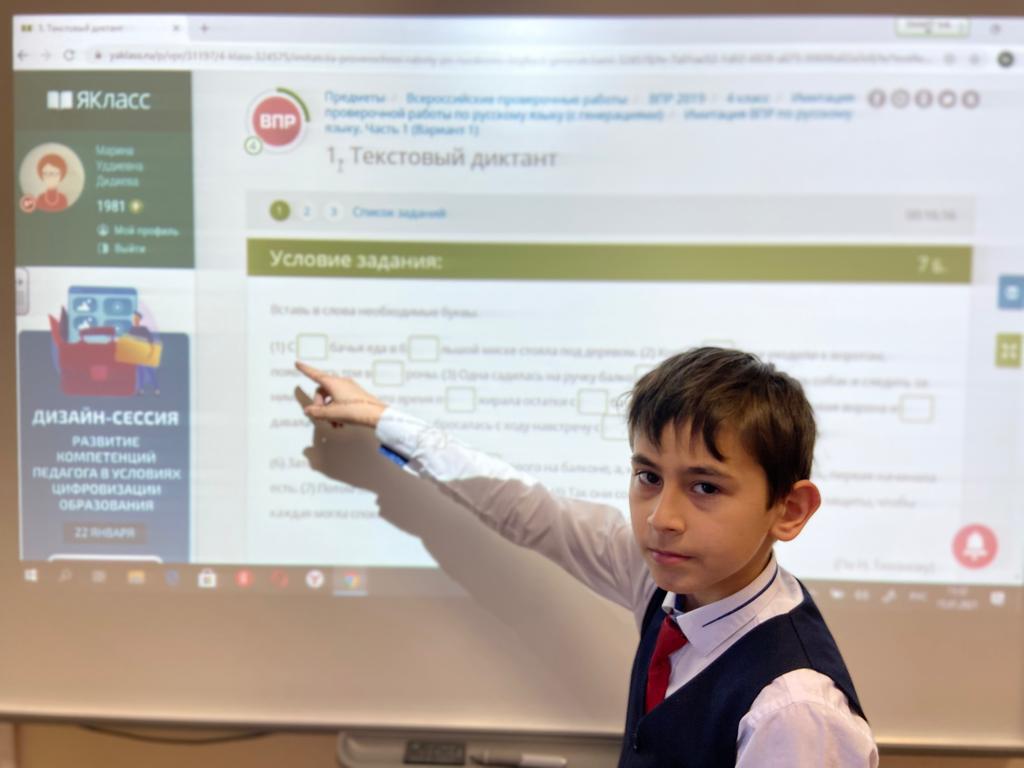 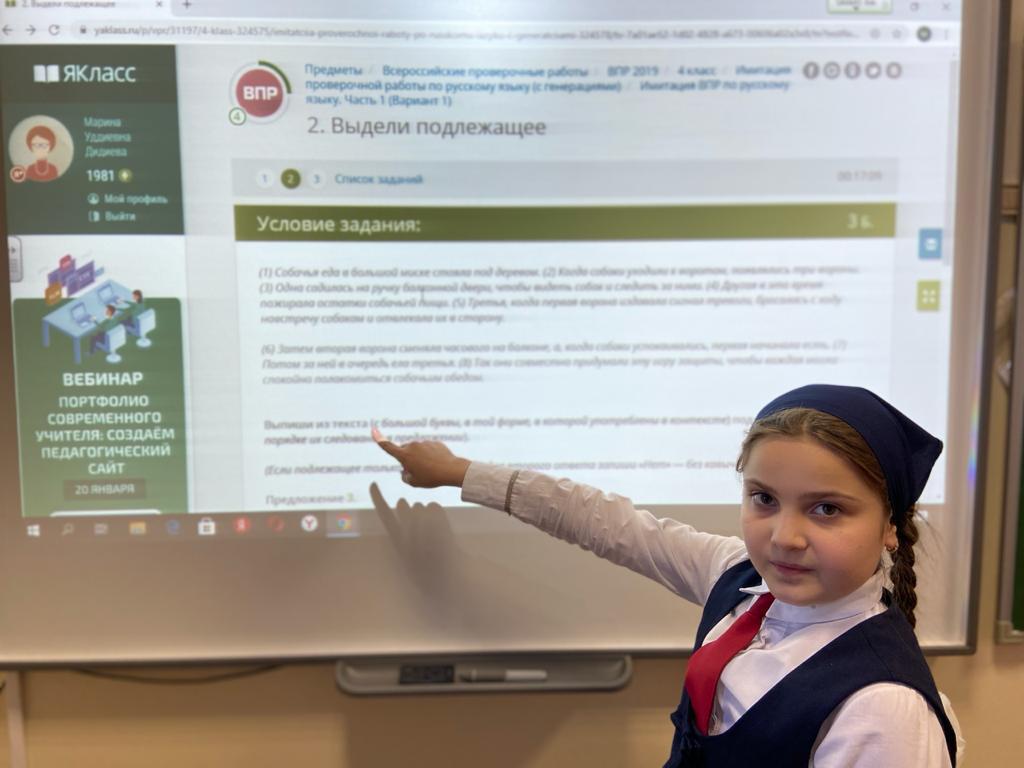 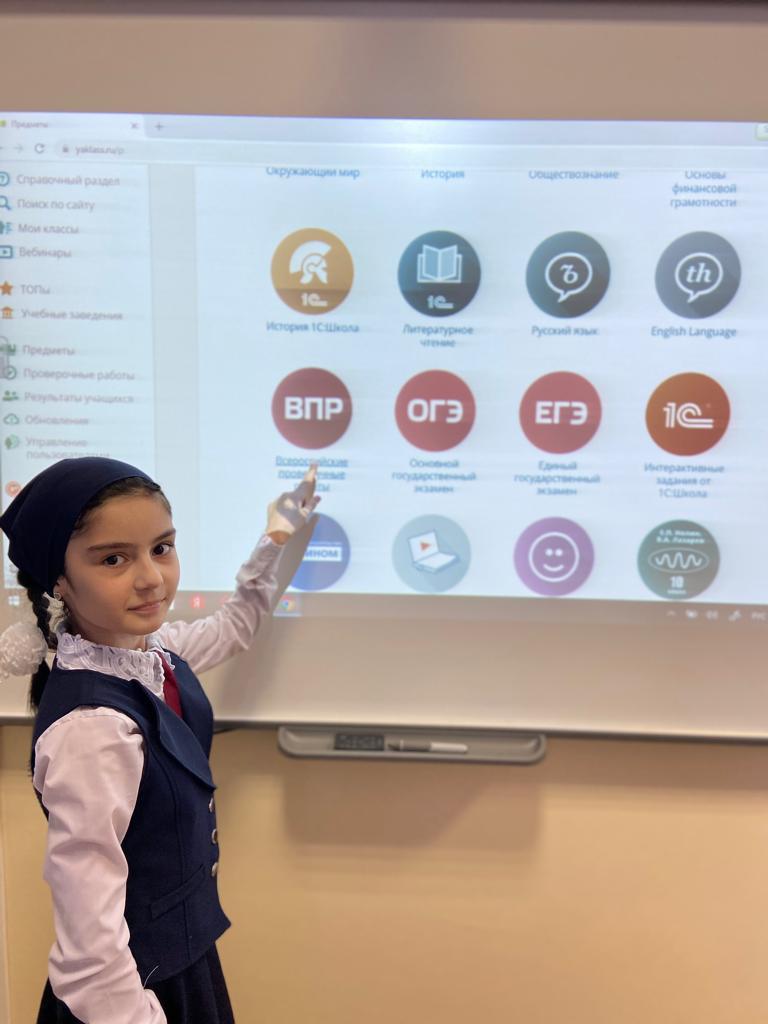 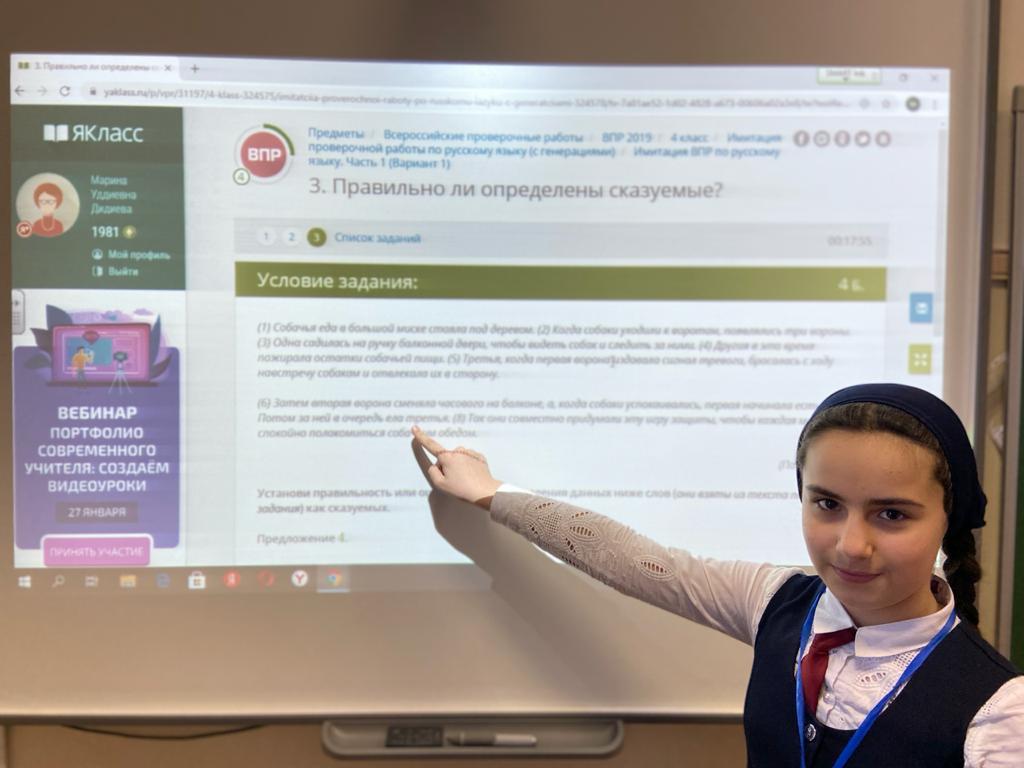 Уникальность системы
Каждое задание и тест имеют множество вариантов с разными условиями (50 и более вариантов каждого задания). 

Ответы на такие задания невозможно списать ни в Интернете, ни у соседа по парте, ни с ГДЗ.
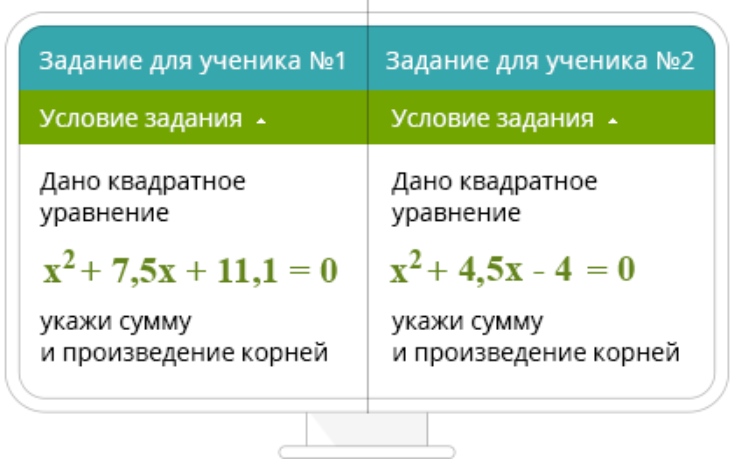 Каждому учащемуся выпадает случайный вариант задания. Таким образом, каждый учащийся решает свой вариант.
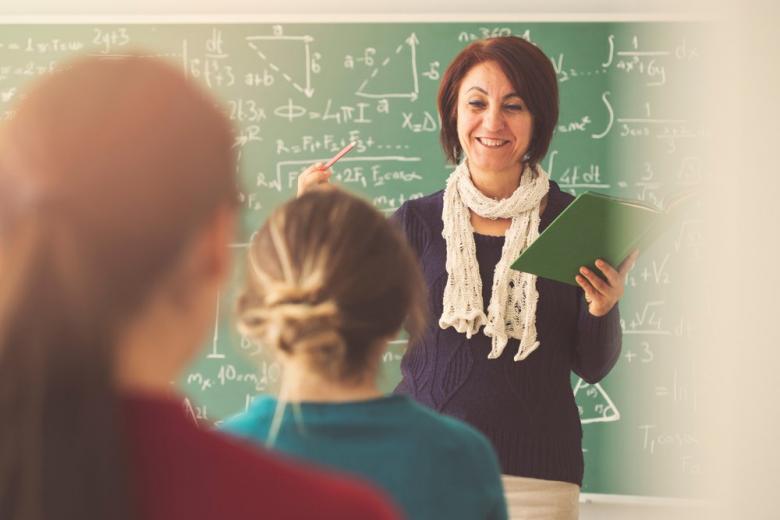 Для учителя
Отправка дистанционно заданий всему классу или индивидуально ребенку
Применение на уроках с выбором заданий из готовой базы
Проведение самостоятельных, контрольных и домашних работ
Автоматическая проверка и оценка заданий
Статистика по предметам, классам и учащимся отдельно
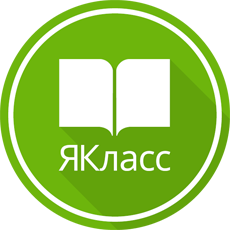 Создание собственного предмета и заданий
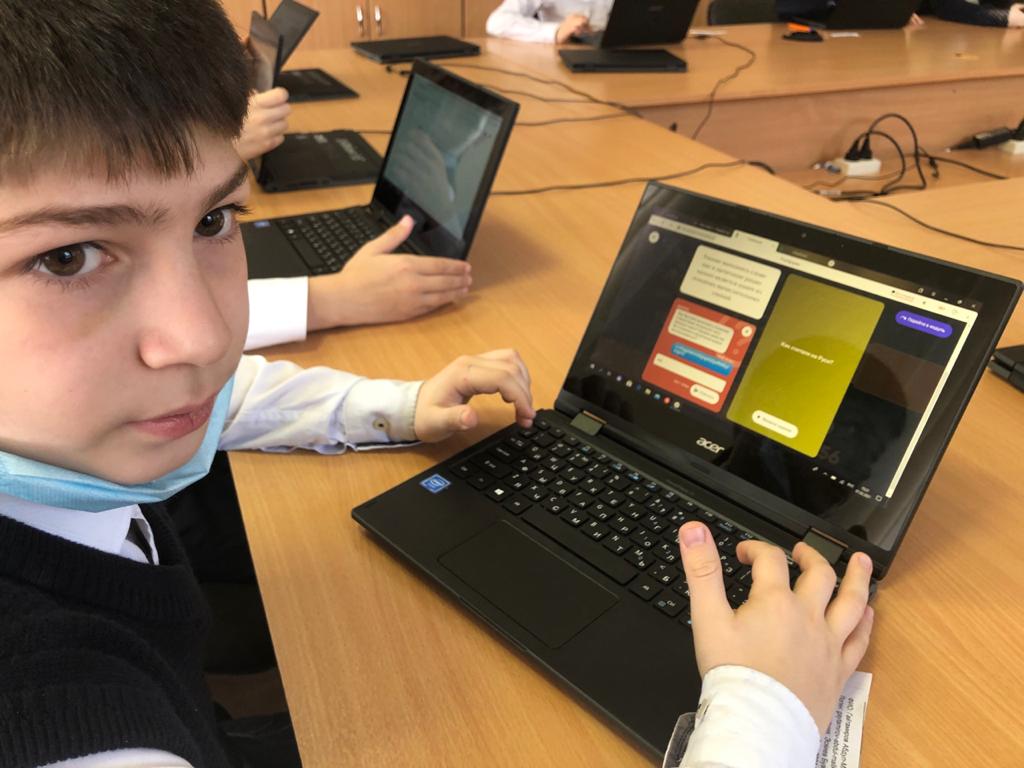 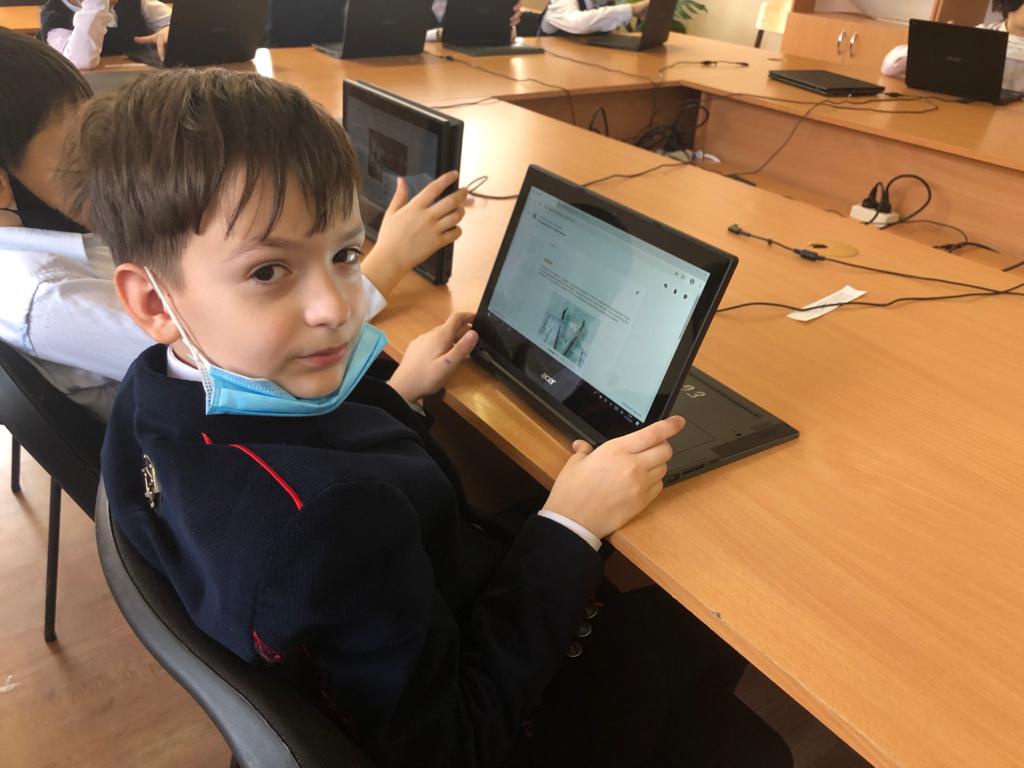 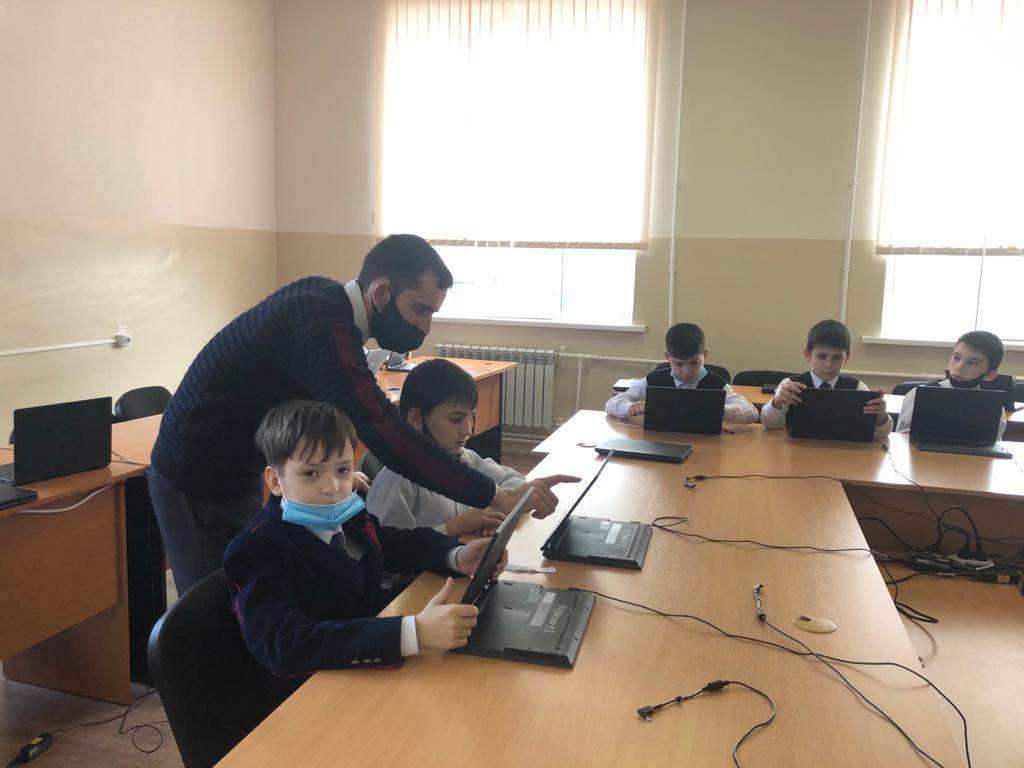 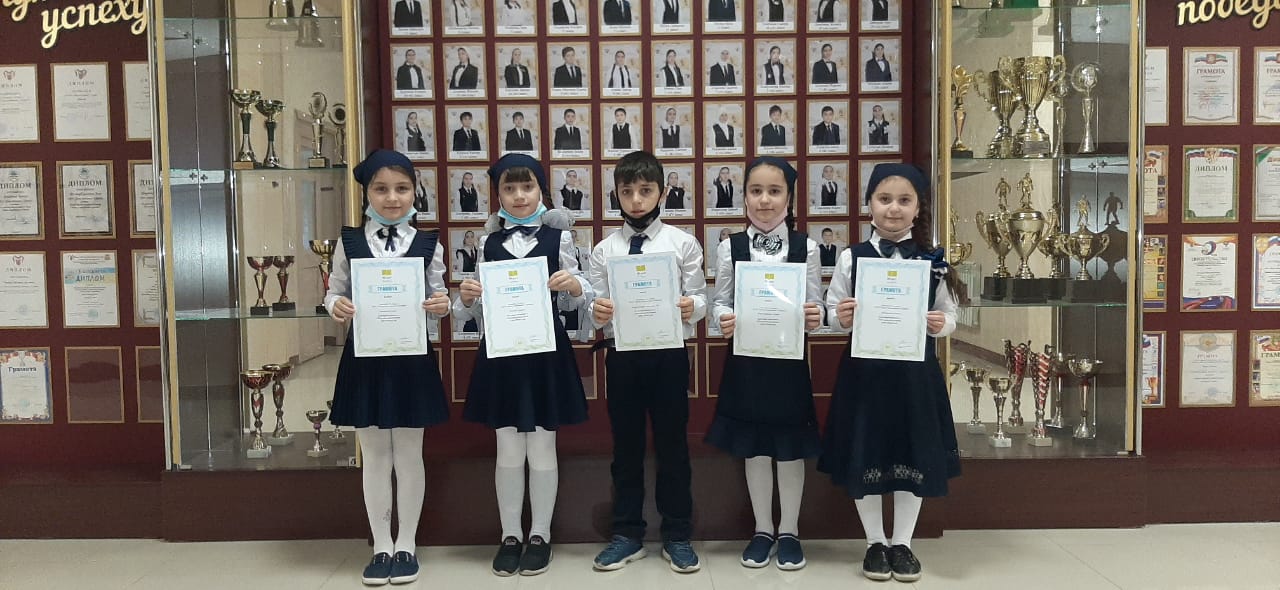 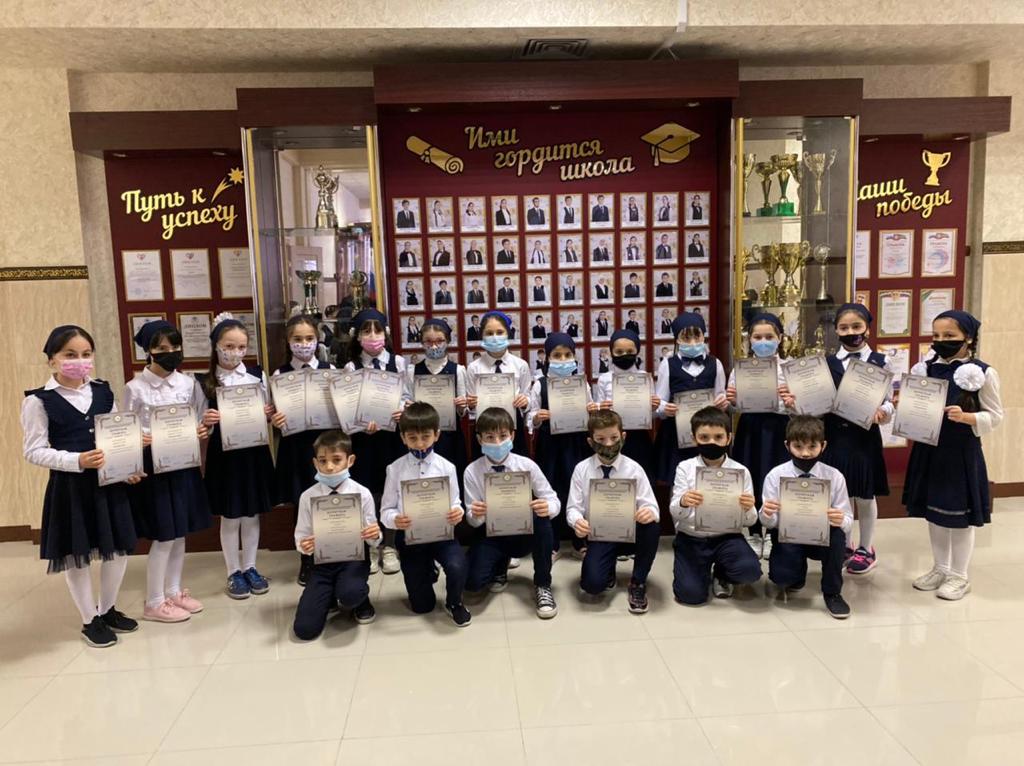 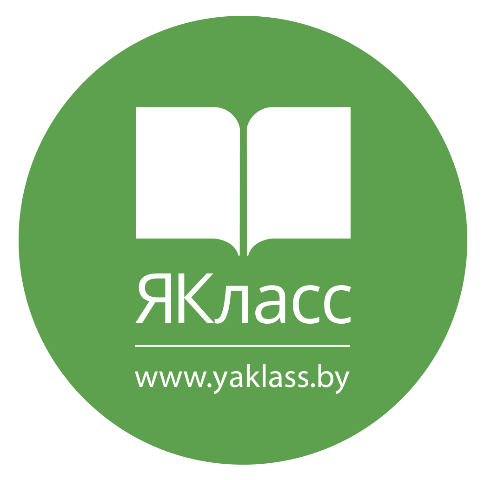 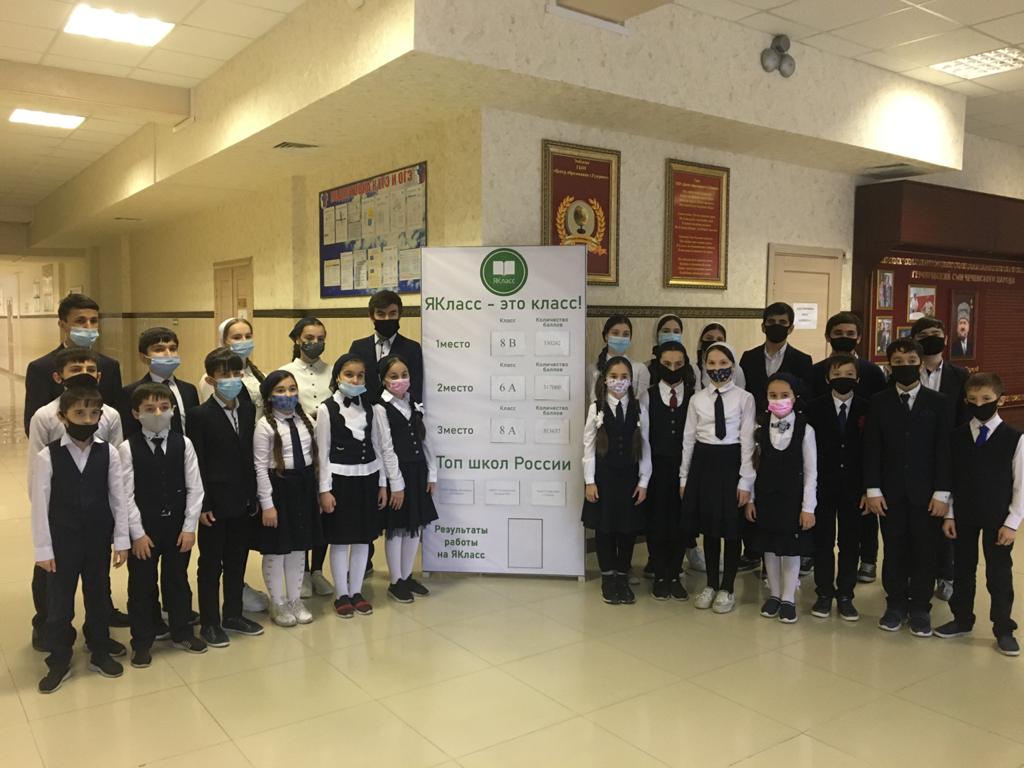 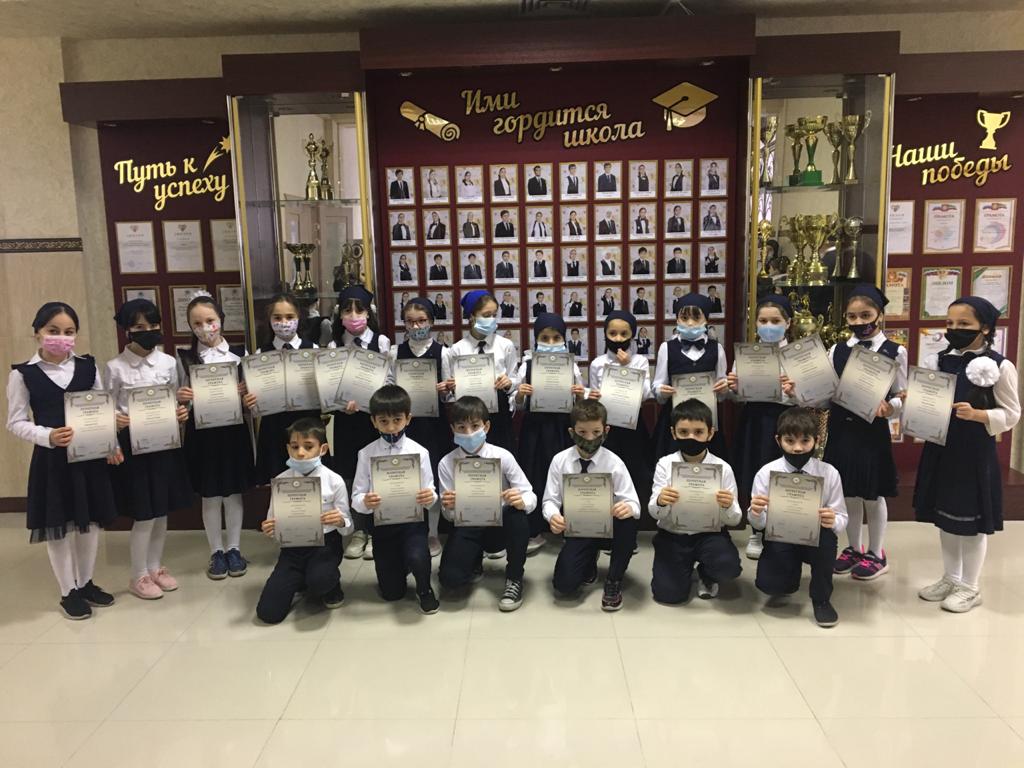 Статистики по  предметам и классам, диаграммы
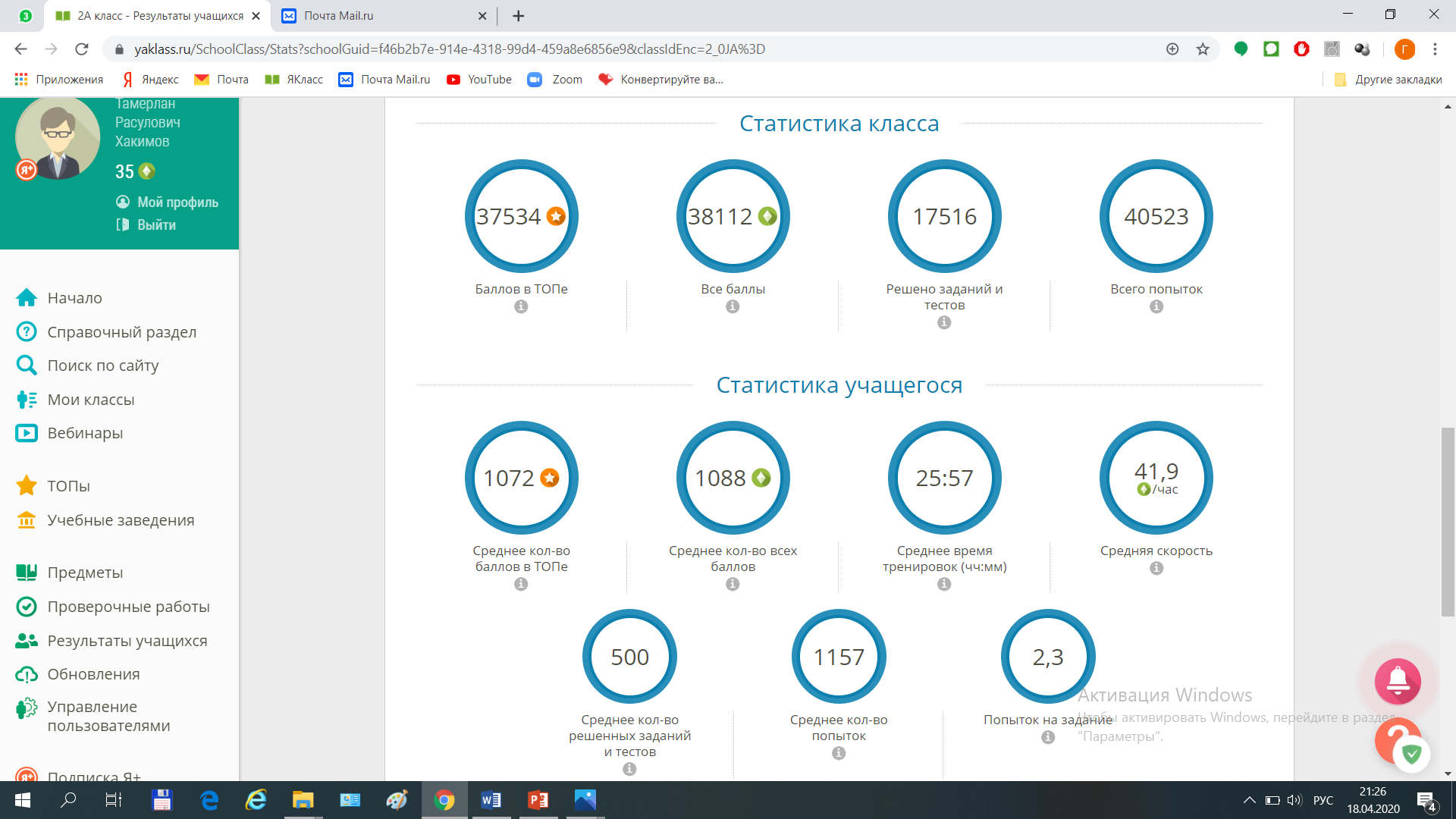 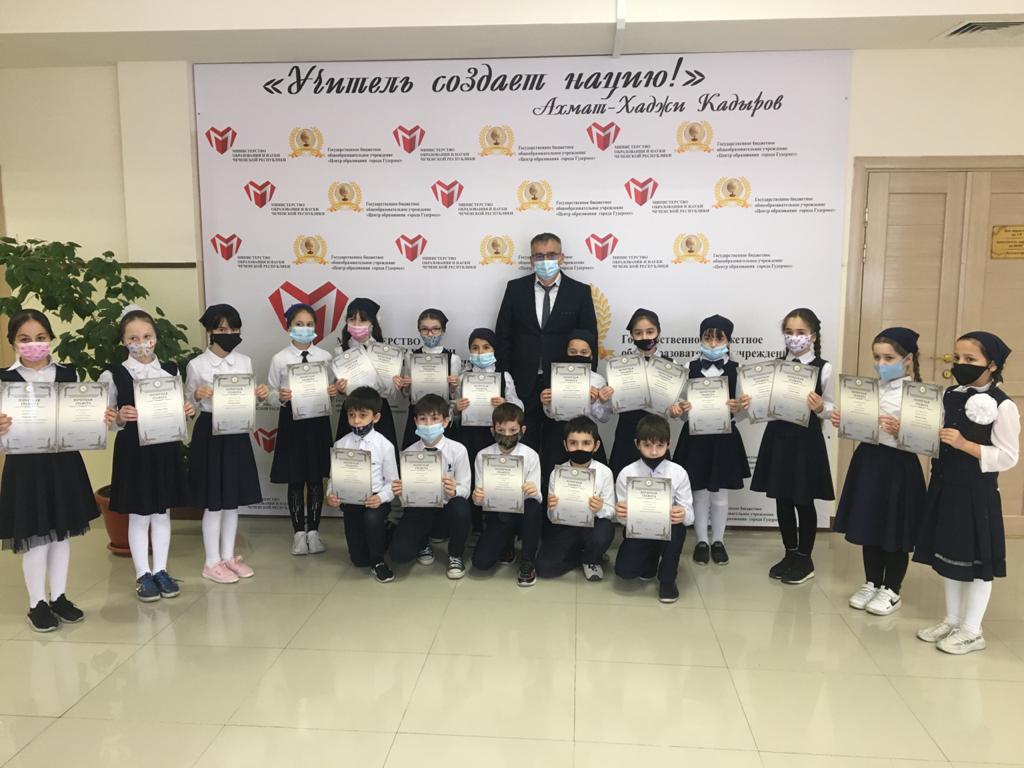 Повышению эффективности мотивации способствуют:
элемент соревновательности: за каждое выполненное задание начисляется определенное количество баллов, формируется рейтинг участников по количеству набранных баллов (раздел «Топы»);
привлекательная для многих учащихся интерактивная форма работы, позволяющая сразу видеть результат и абсолютно объективную оценку;
 элемент новизны и любопытство;
 возможность переделать задание, добиваясь желаемого результата, как следствие –отсутствие страха ошибиться,
 возможность повторить любую тему практически по любому предмету.
Проверочные работы
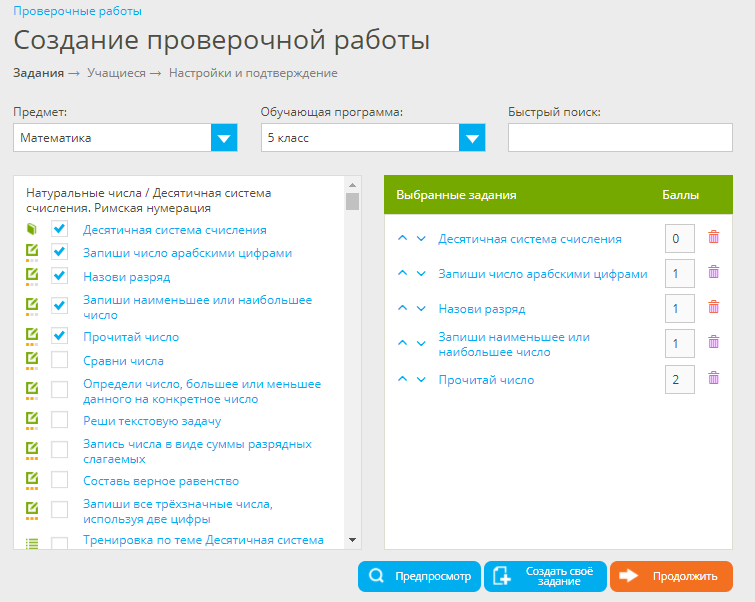 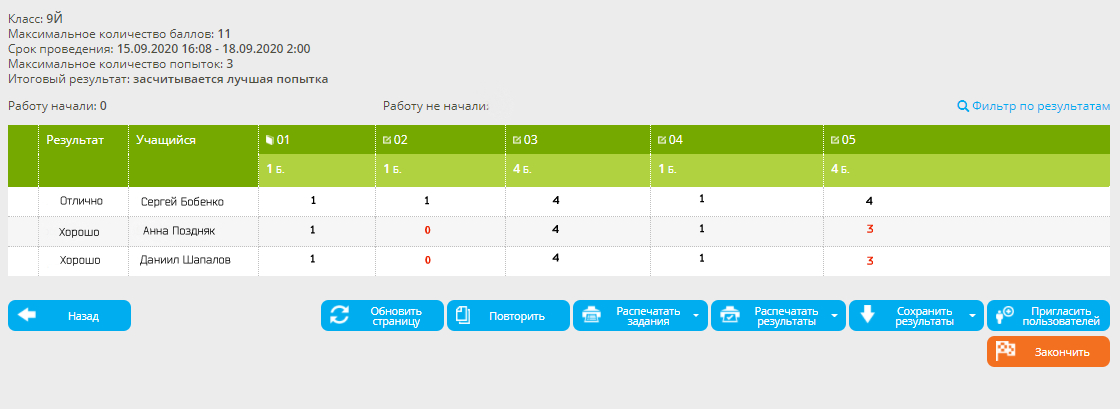 Профиль ребенка
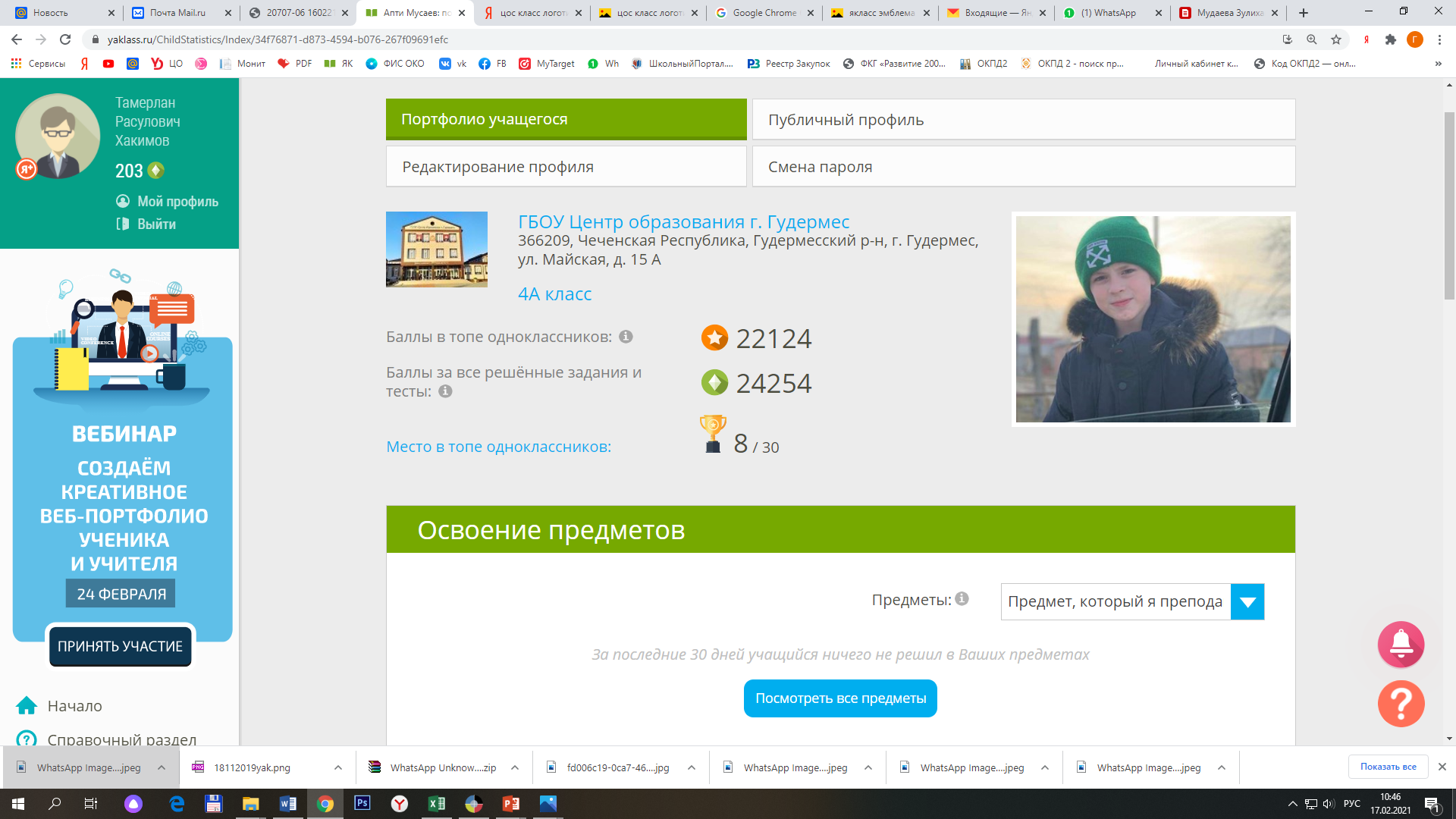 Профиль учащегося может быть в режиме «Невидимка» 
Информация о школьнике будет открыта только для учителей и учащихся его учебное учреждения
Успеваемость ребенка
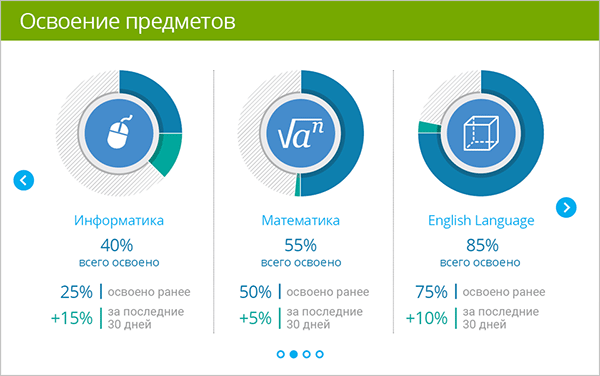 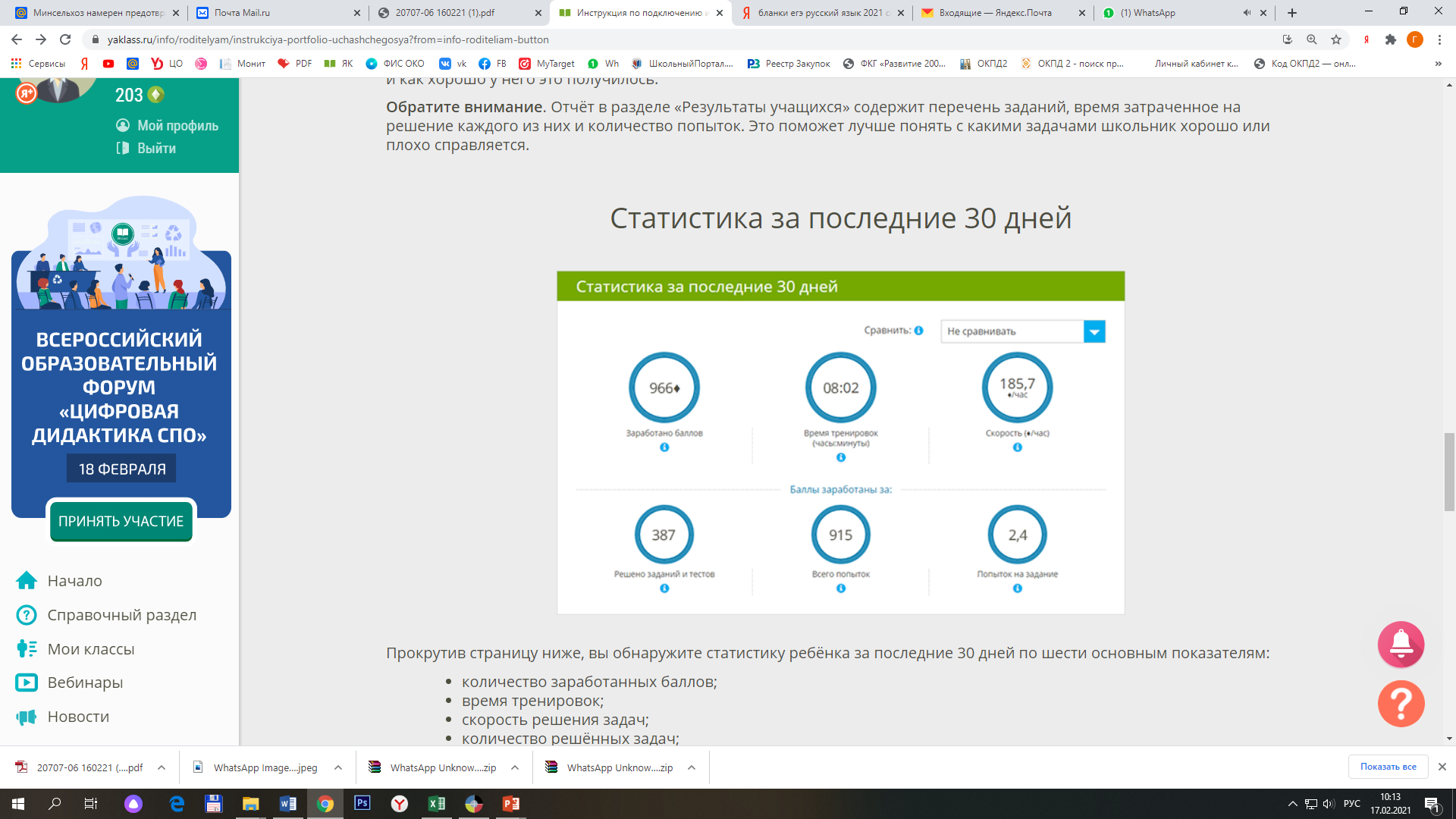 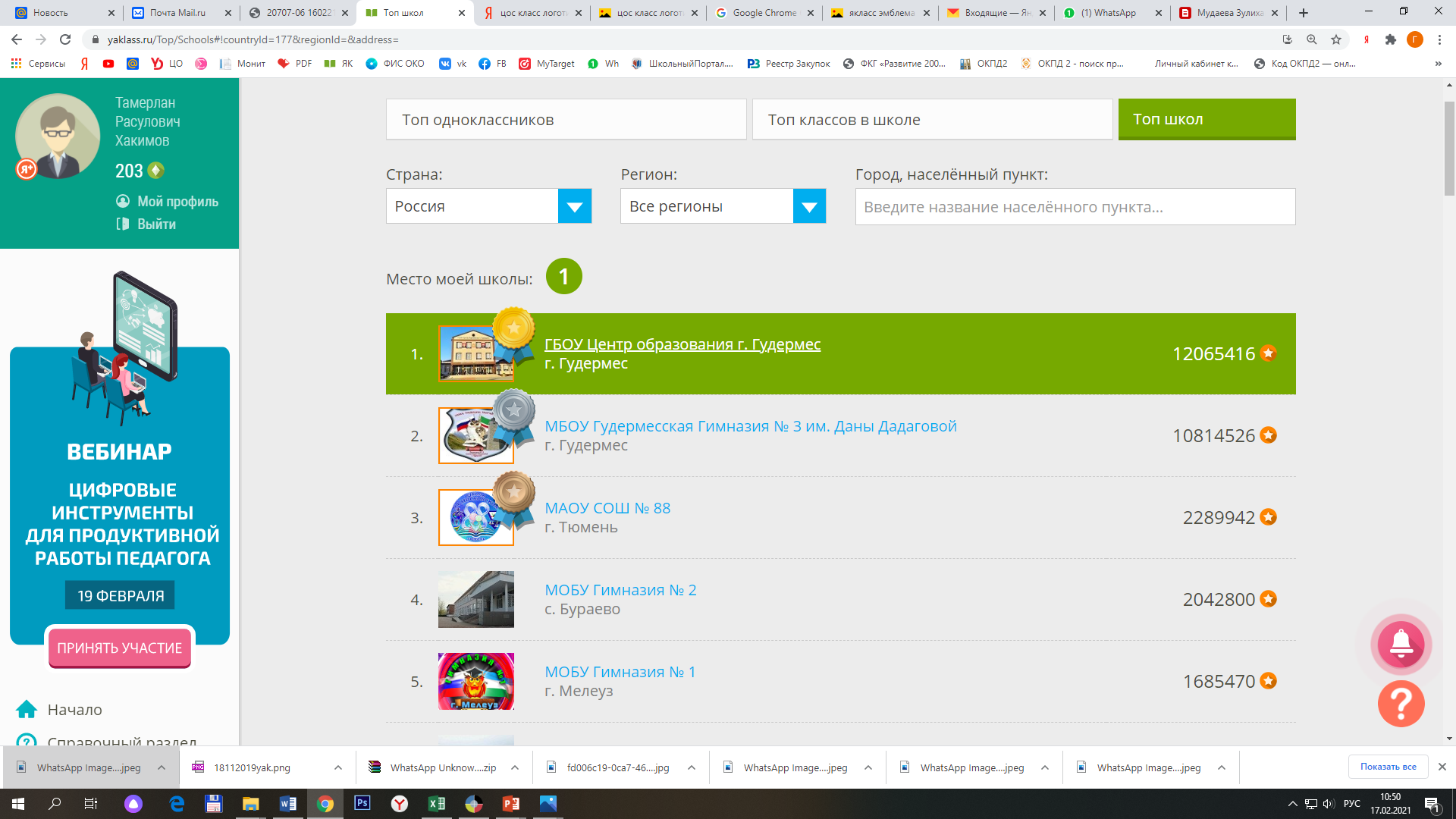 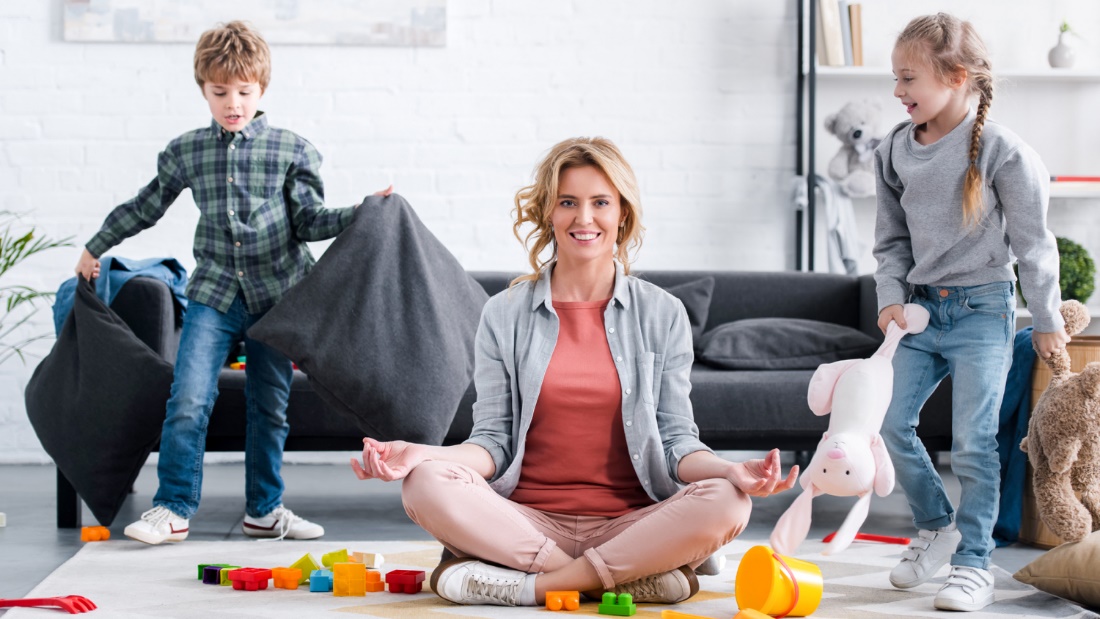 Для родителя
Снижение финансовых затрат на репетиторов, тетради и канцелярию
Мотивация детей к учебе, повышение самооценки и уверенности
Контроль за процессом обучения и занятостью ребёнка
Мониторинг выполнения домашних заданий
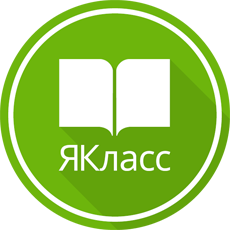 Независимая оценка успеваемости ребёнка
Профориентация ребёнка
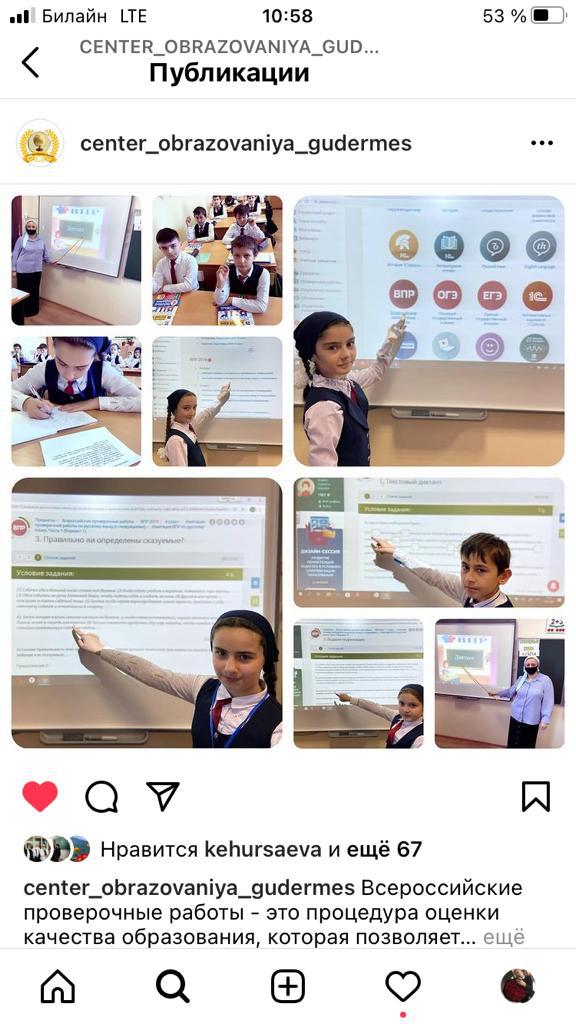 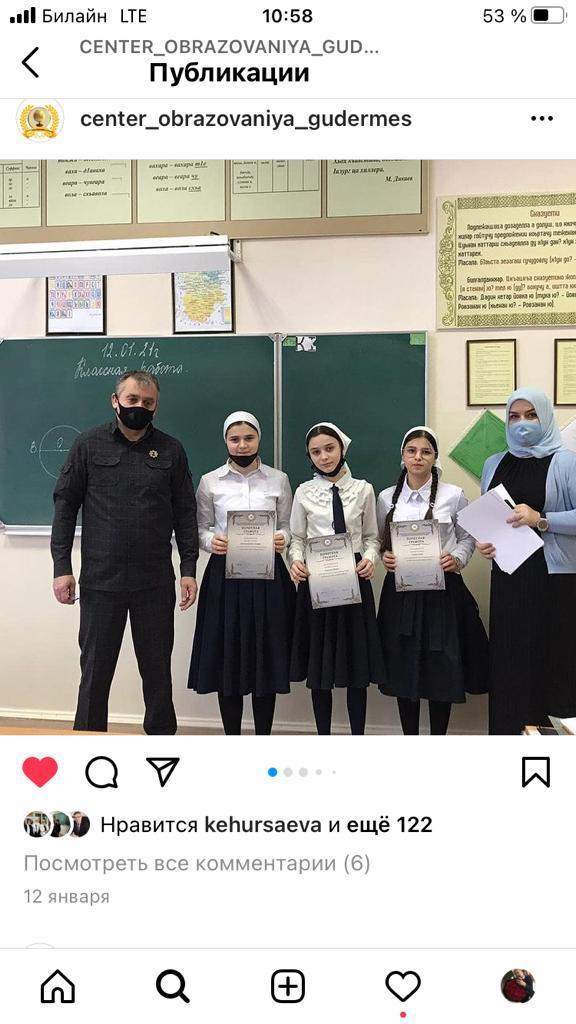 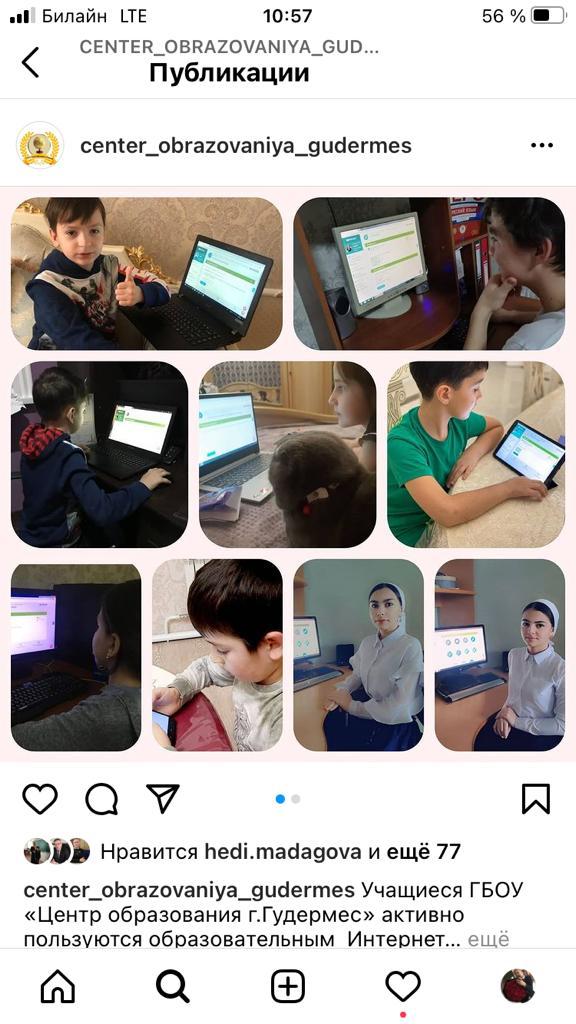 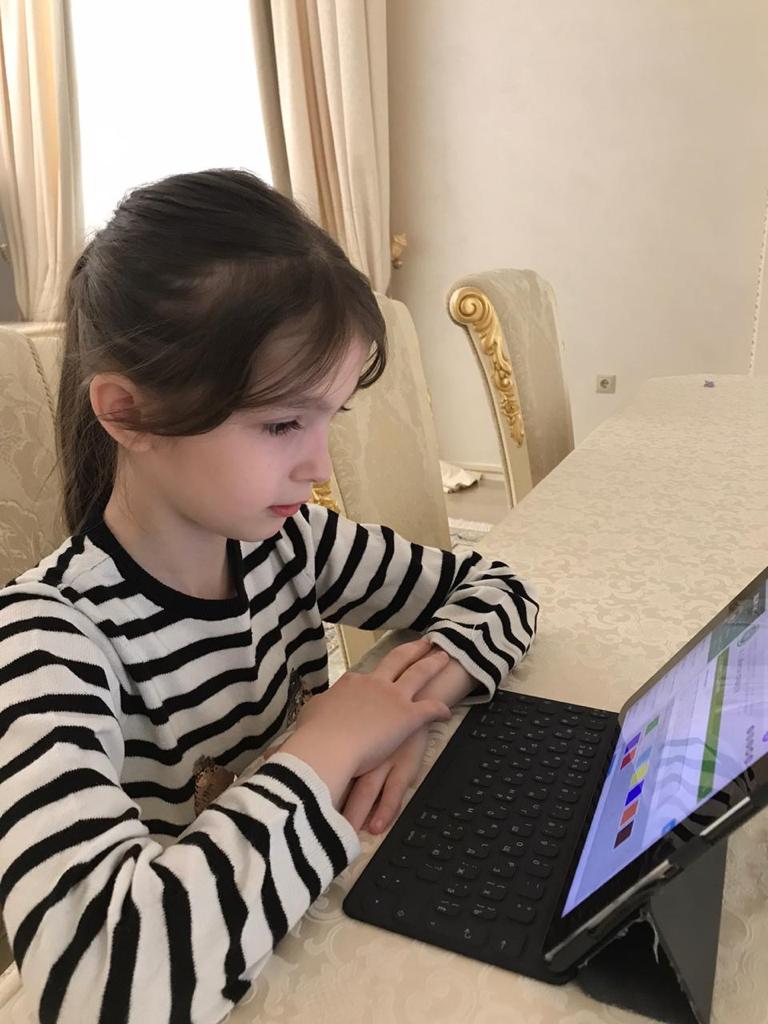 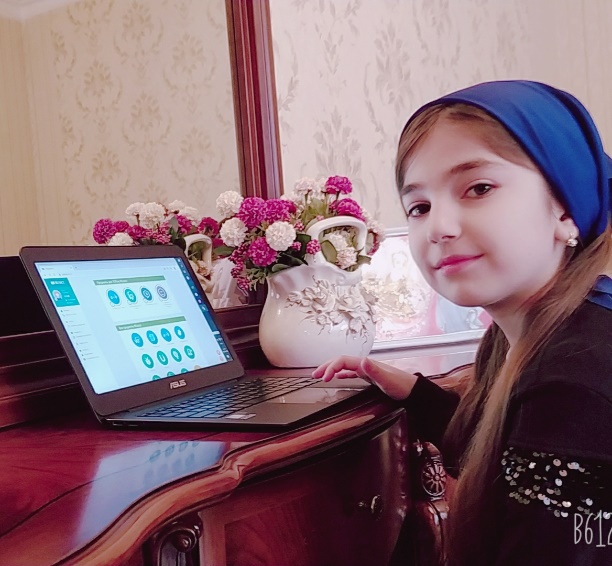 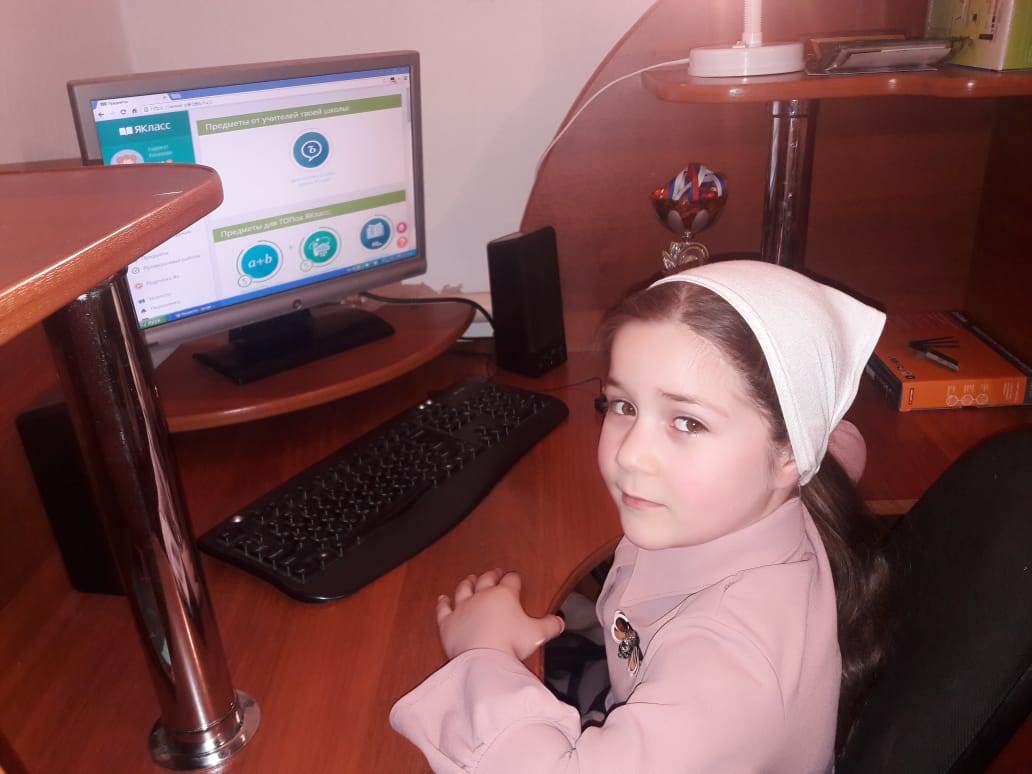 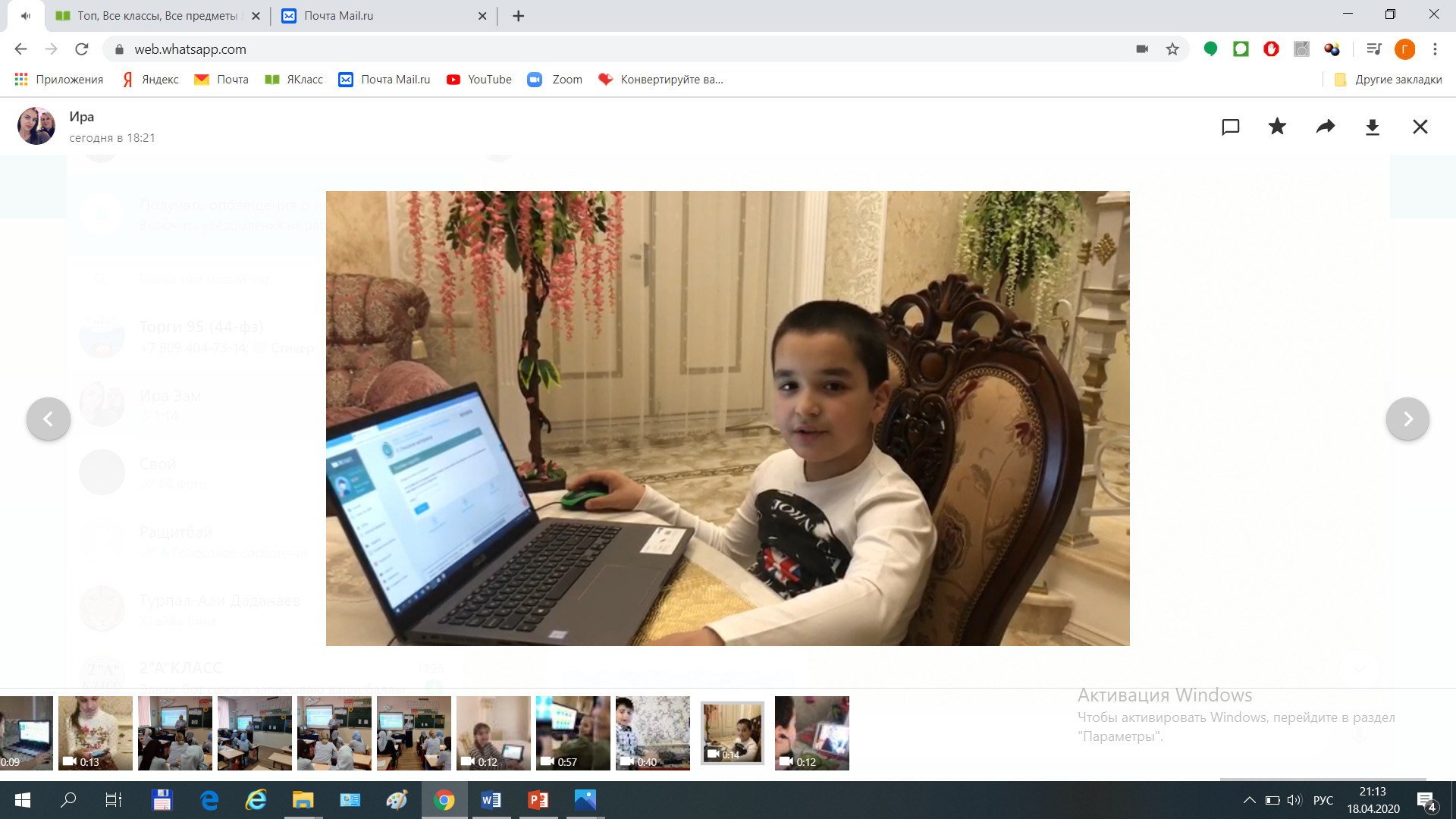 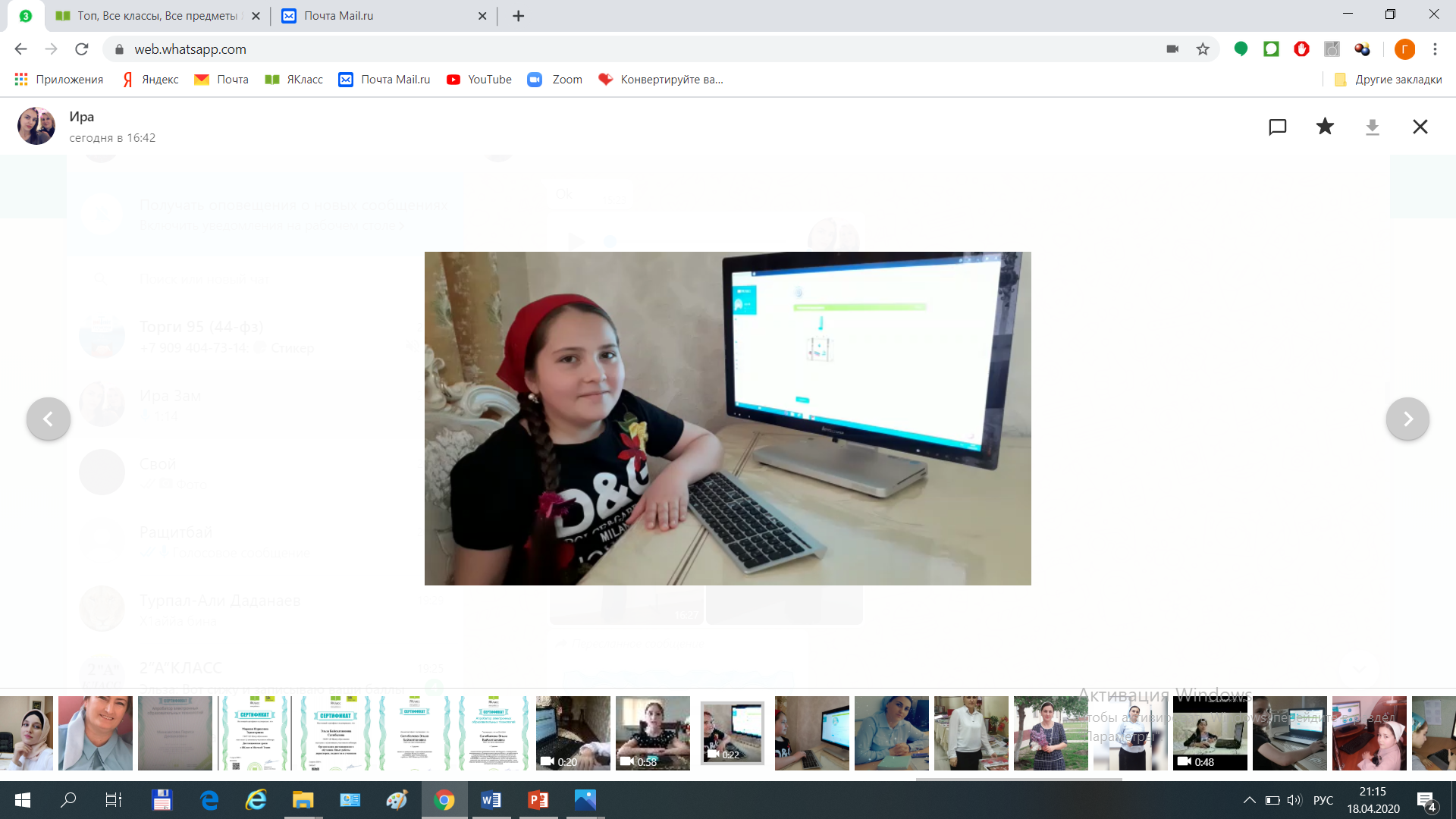 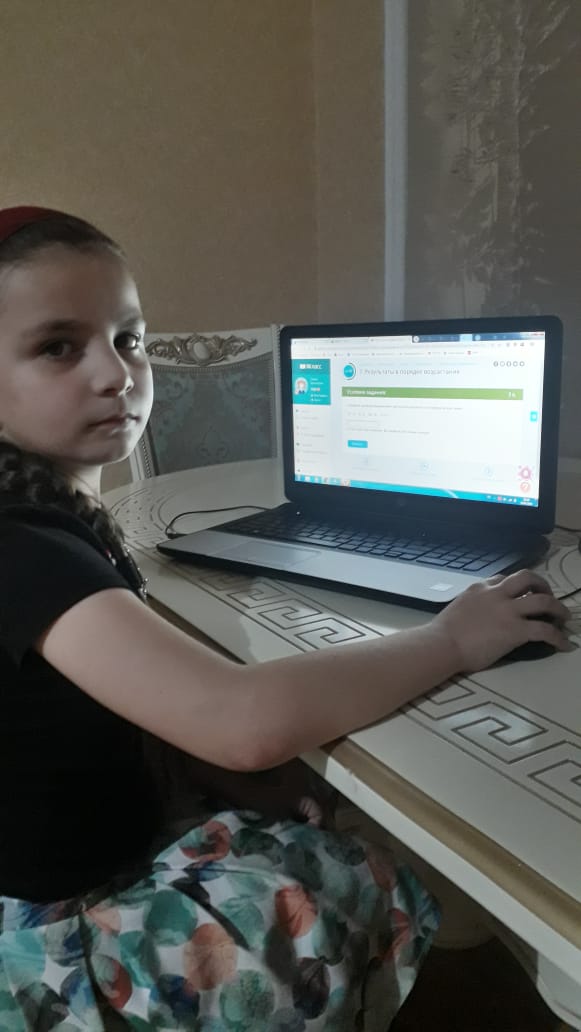 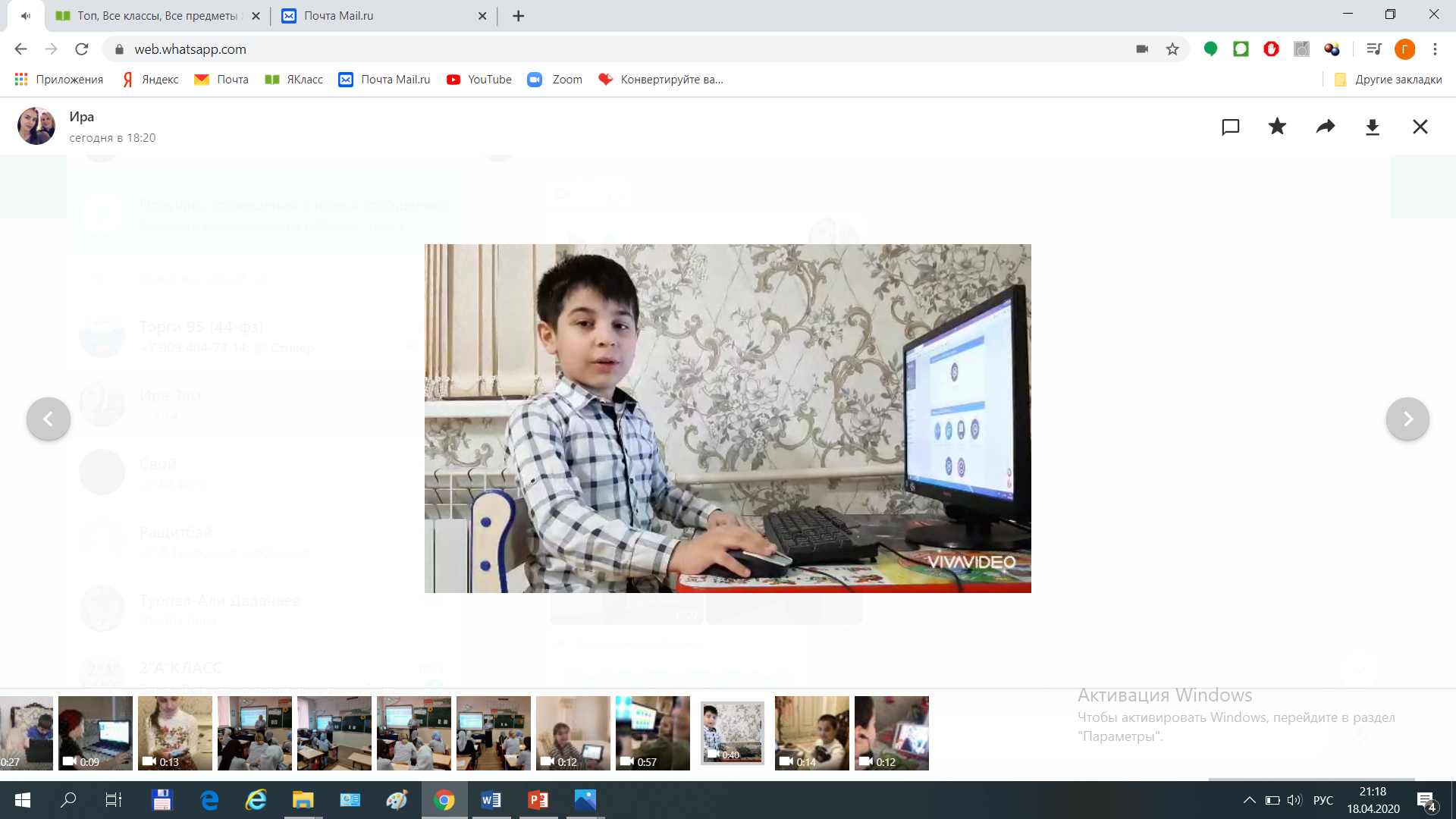 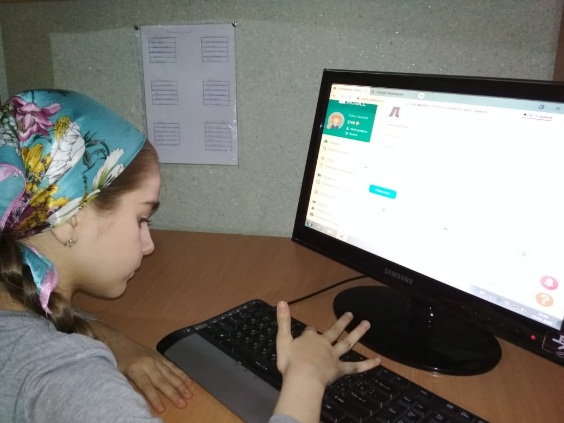 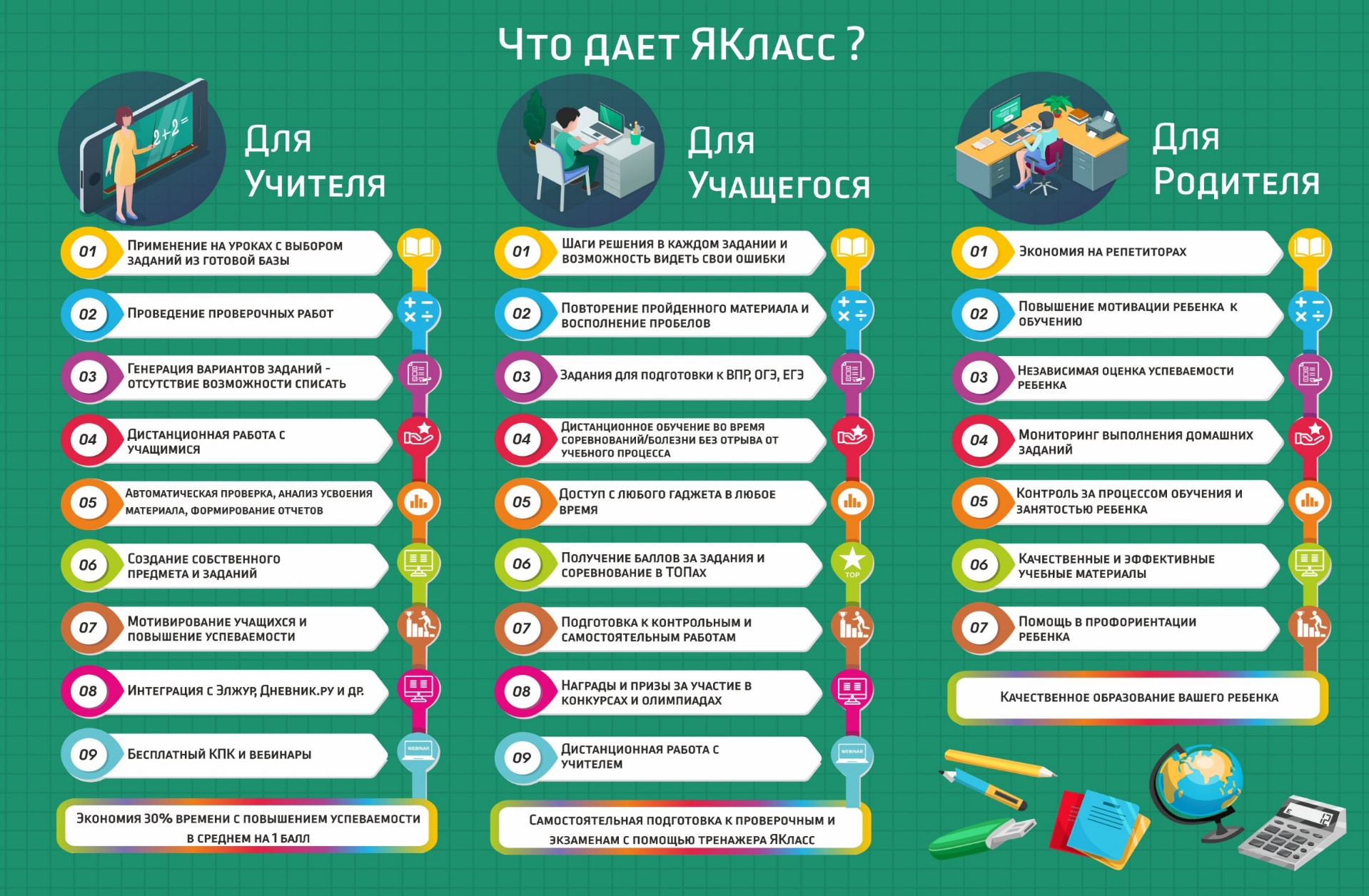 Спасибо за внимание!